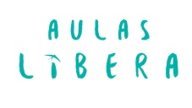 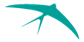 STOP Basuraleza; ibaiak eta ozeanoak
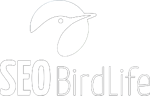 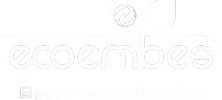 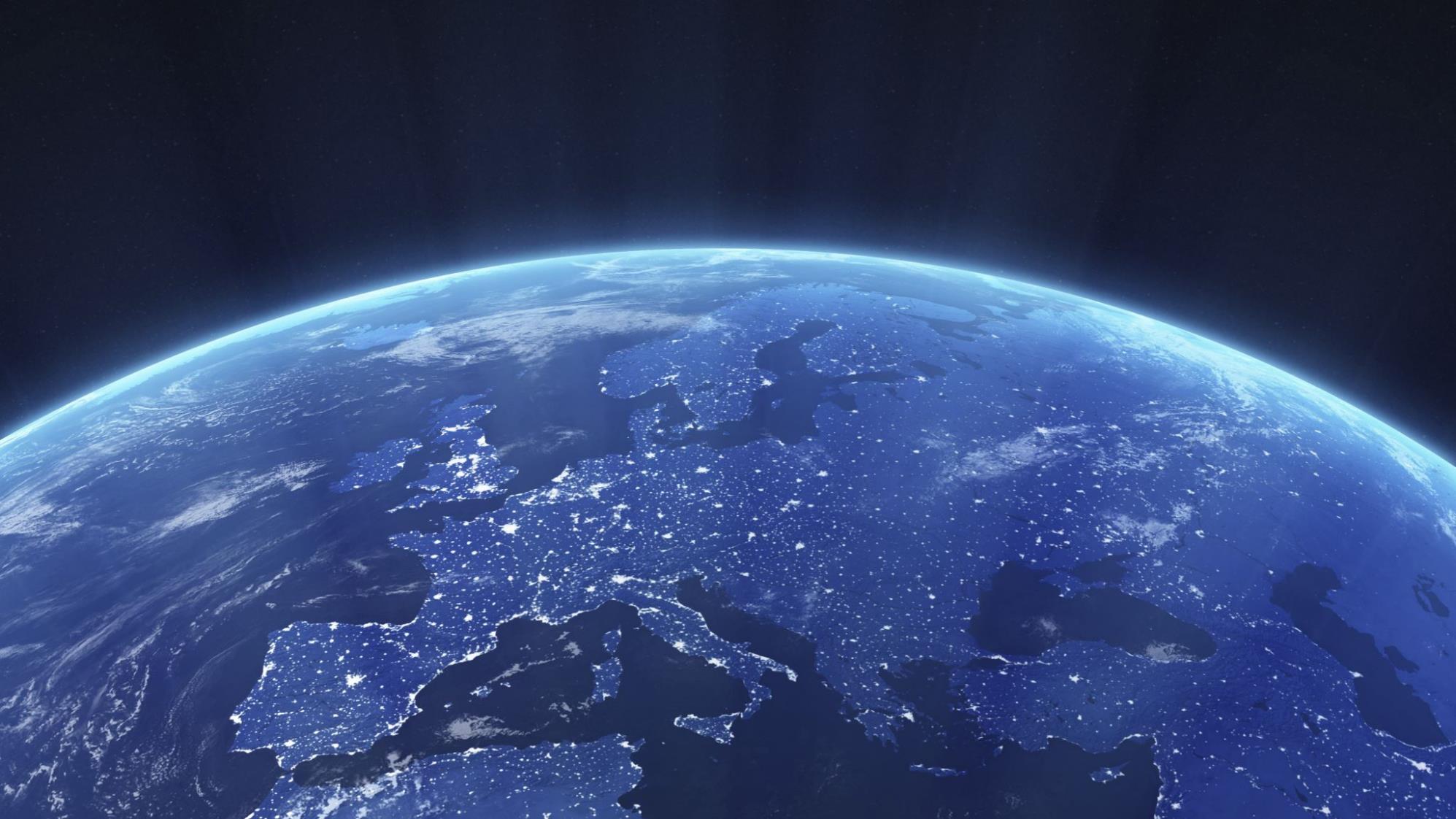 URA BIZITZA DEN PLANETA URDIN BATEAN BIZI GARA...
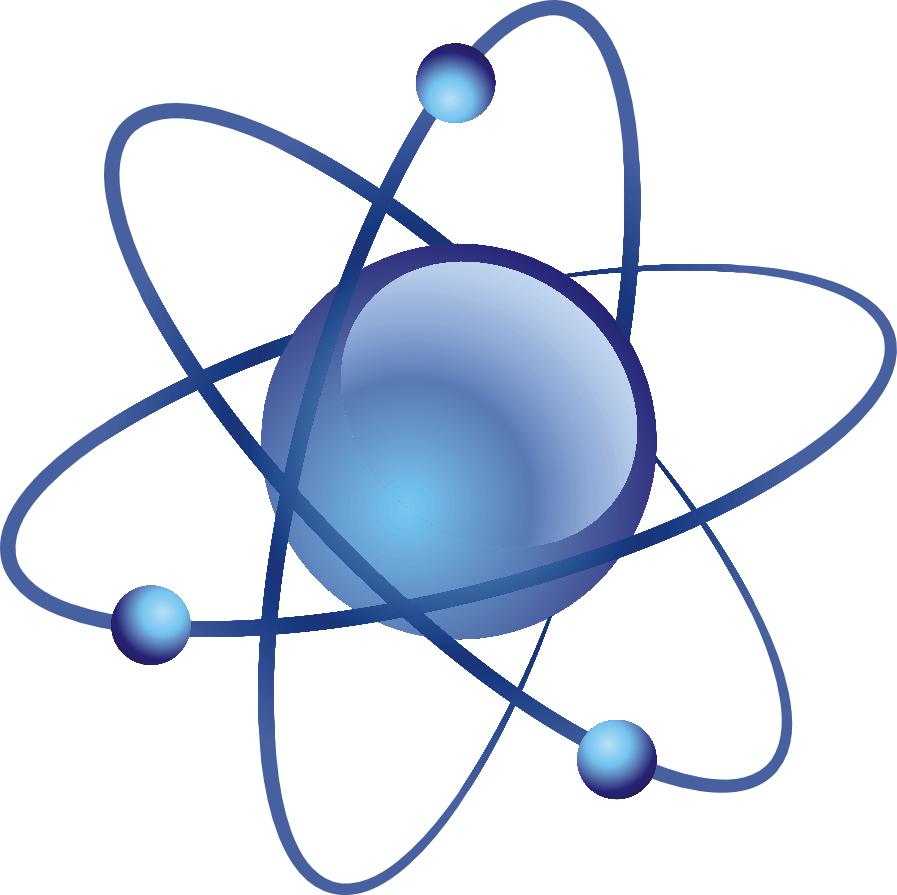 Bertan, animalia eta landare guztiak ur arrautza-molekulez osatuta gaude.
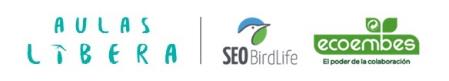 Esta foto de Autor desconocido se concede bajo licencia de CC BY.
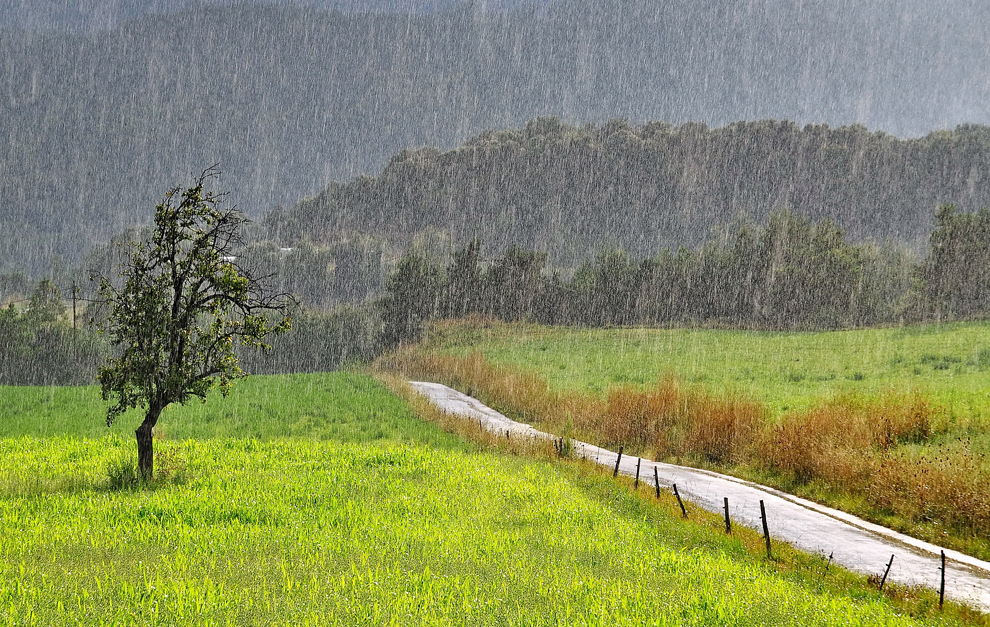 Gure elikagaiak arrautzeztatzeko behar duguna
Esta foto de Autor desconocido se concede bajo licencia de CC BY-SA.
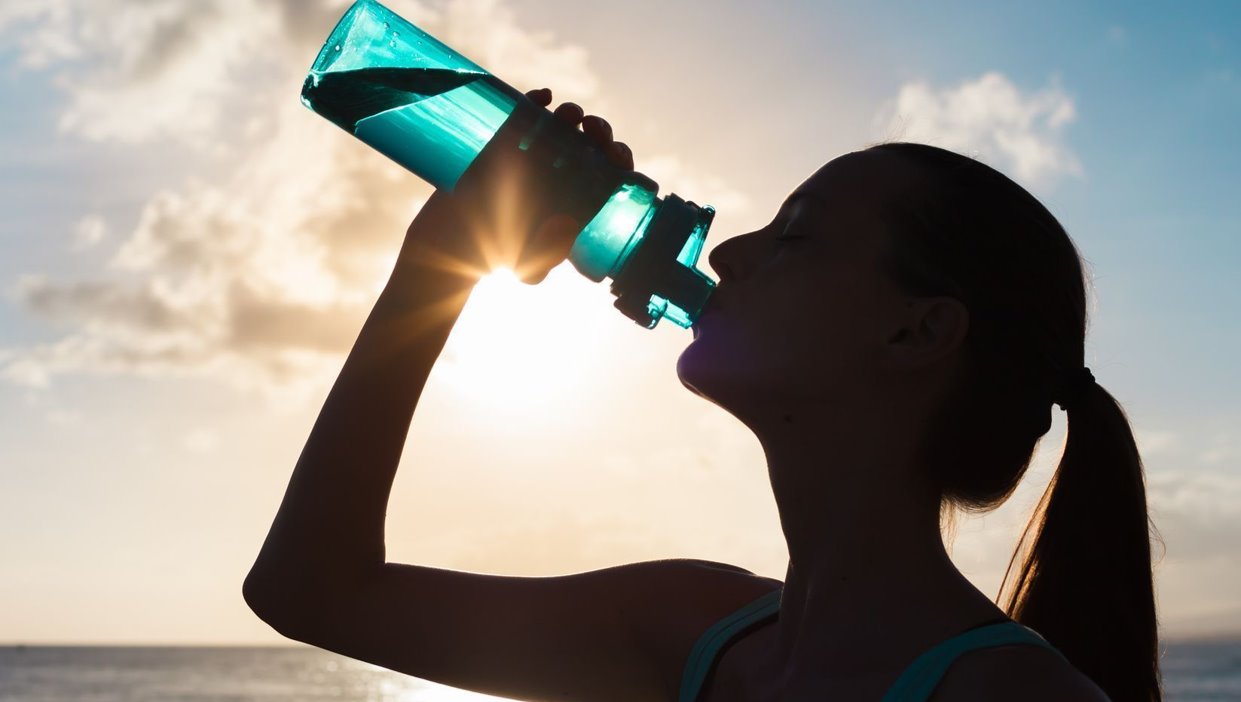 Animaliek eta pertsonek bizirik irauteko ura edaten dute.
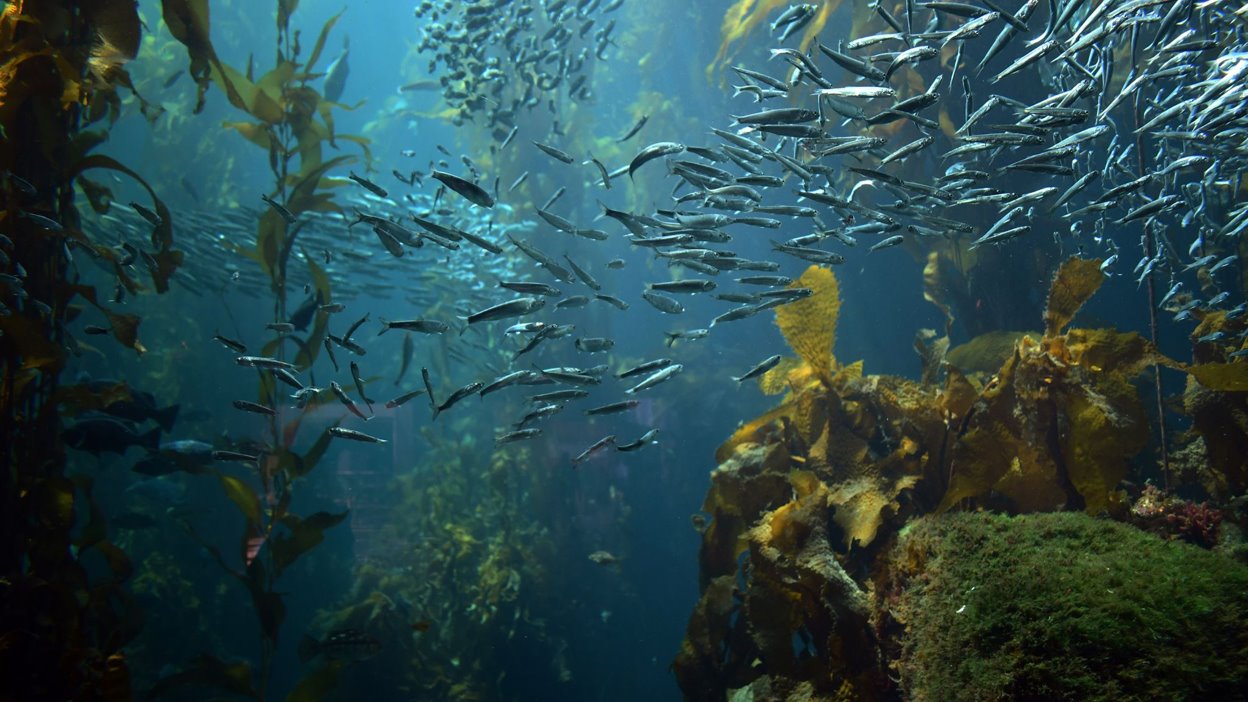 Lehorreko eta uretako ekosistemek ura erabiltzen dute existitzeko.
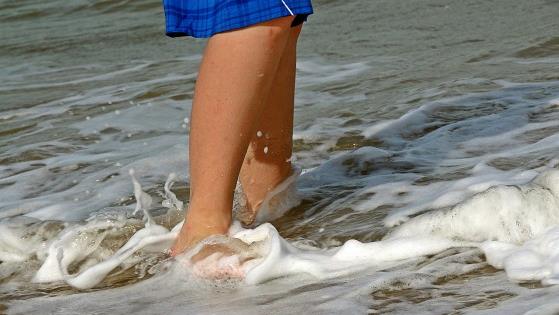 eta haiek bezala, gure osasunerako eta ongizaterako behar dugu.
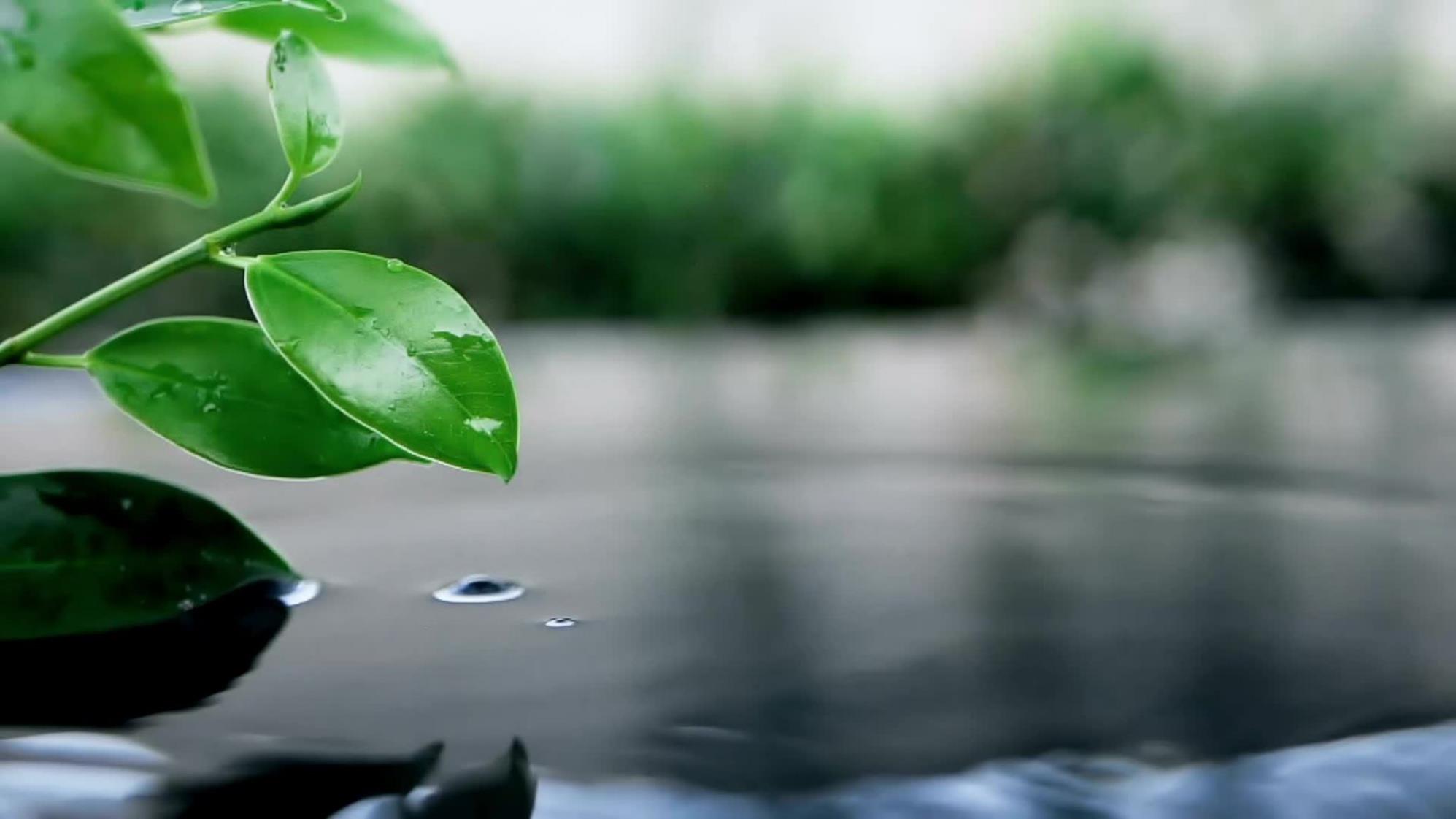 URA EZINBESTEKOA DA PLANETAKO BIZITZARAKO
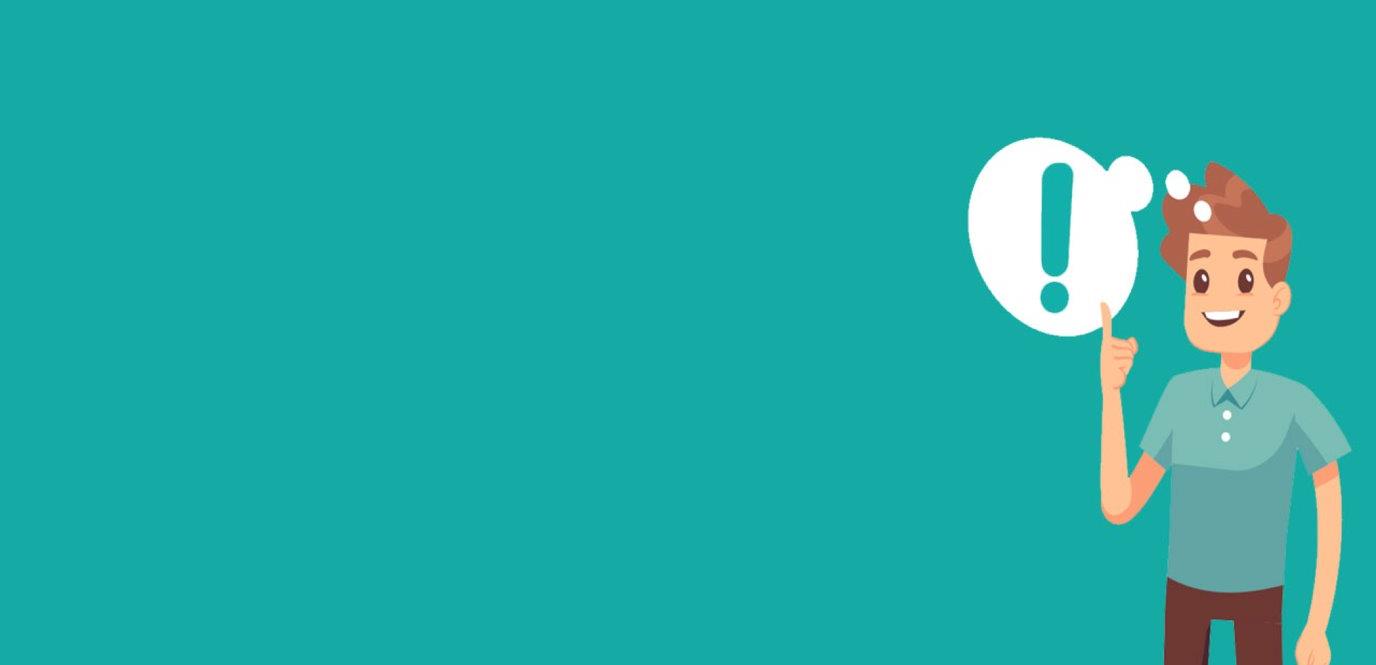 GURE BETEBEHARRA DA HAIN PREZIATUA ETA BEHARREZKOA DEN ONDASUN HORI ZAINTZEA.
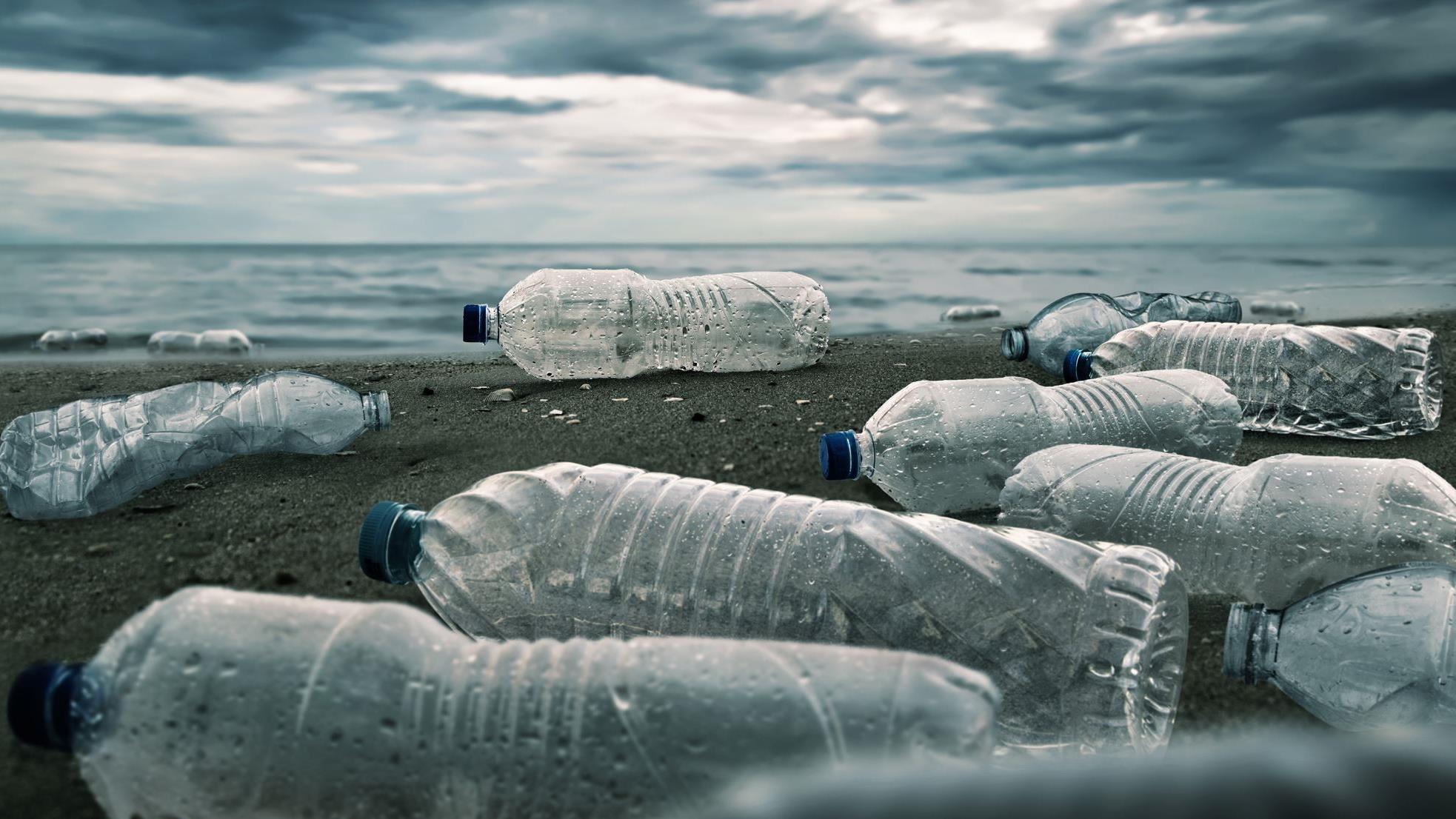 Hala ere, tratu txarrak ematen dizkiogu eta hondakinez betetzen dugu.
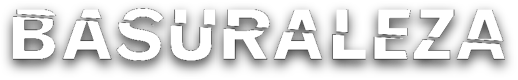 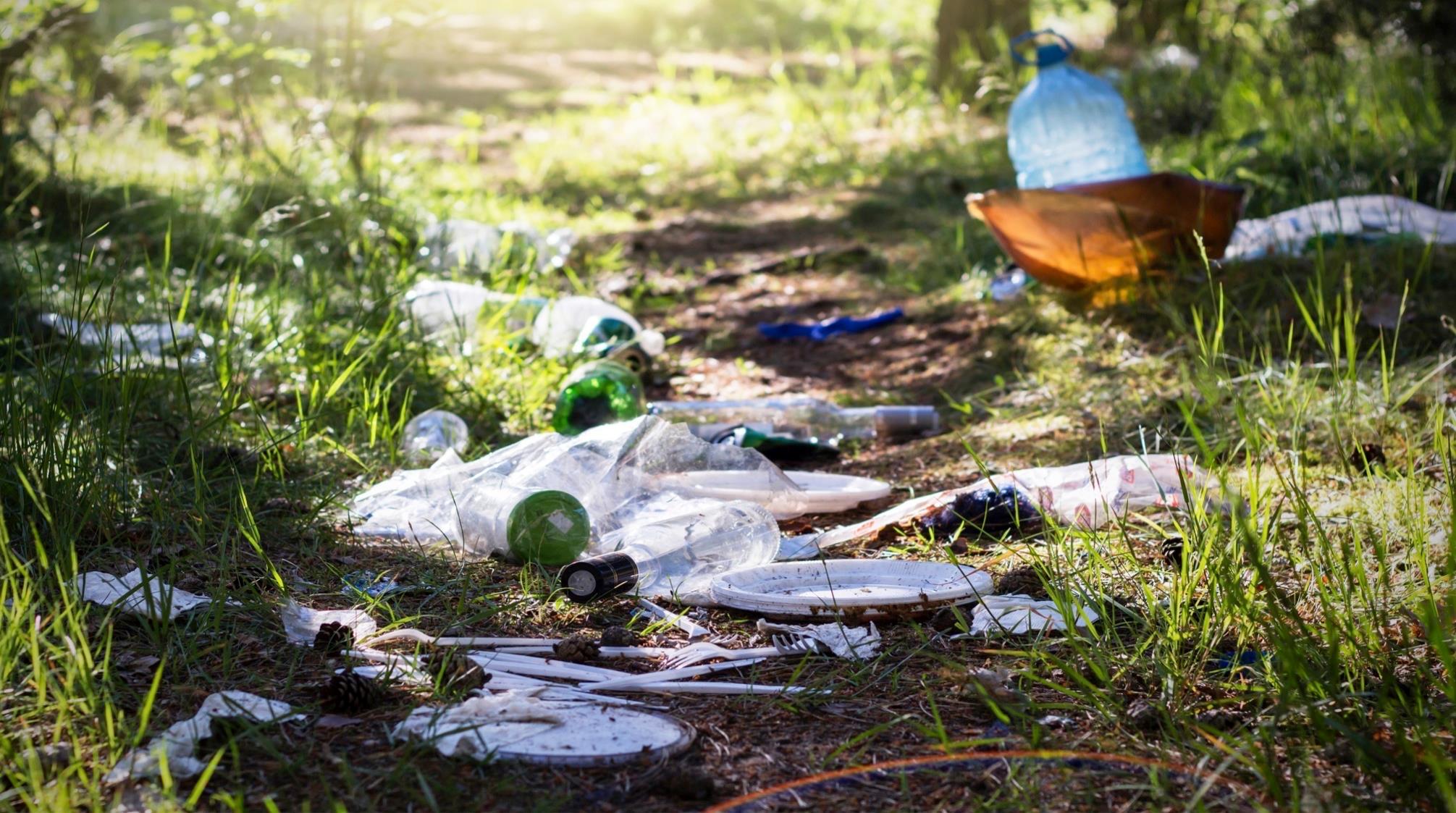 ZER DA BASURALEZA?
Gizakiak naturan utzitako hondakinak dira.
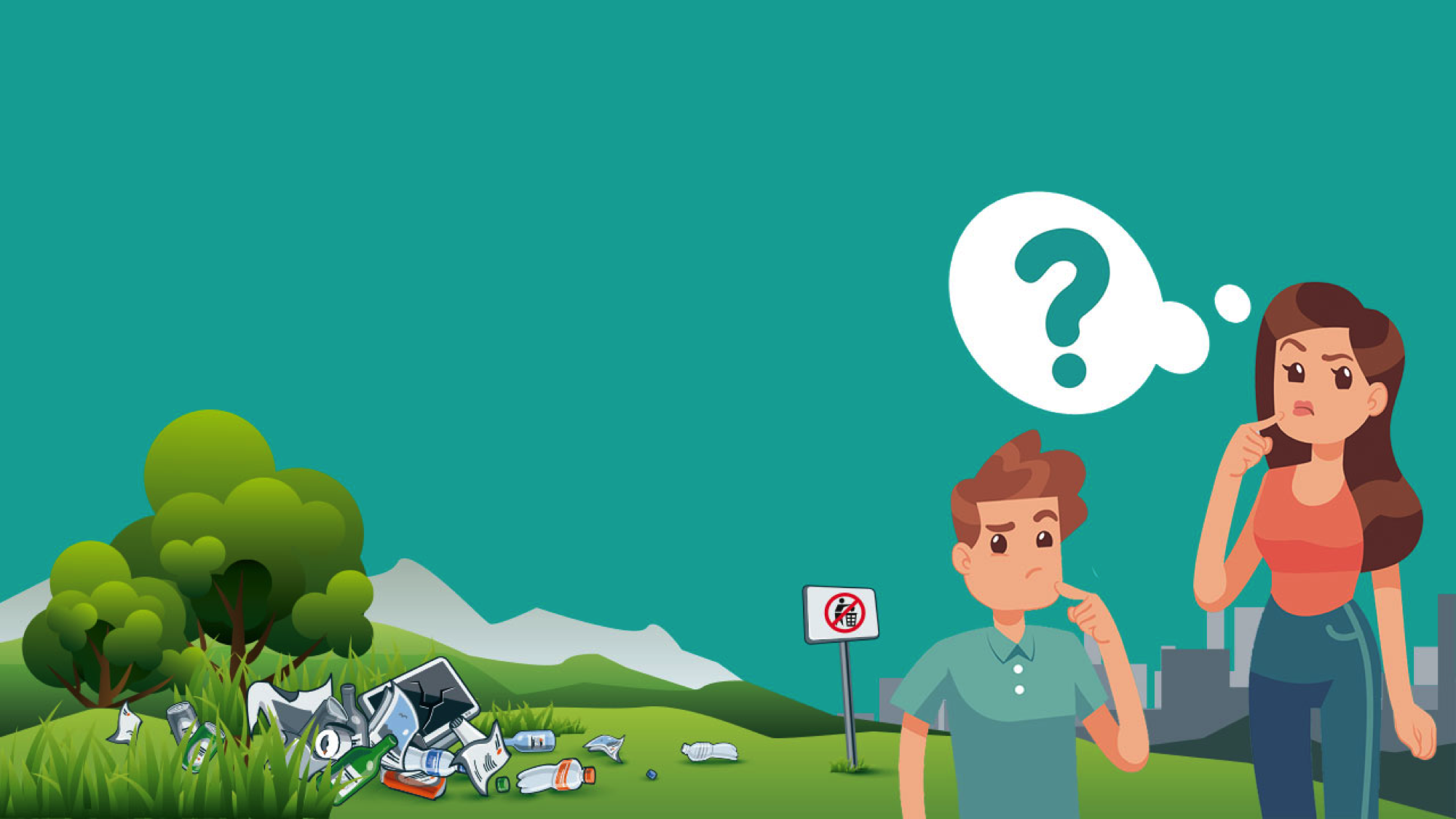 Ba al zenekien?
Ozeanoetan aurkitzen diren hondakin plastikoen % 80 batez ere ibaietatik garraiatzen diren lehorreko inguruneetatik datoz.
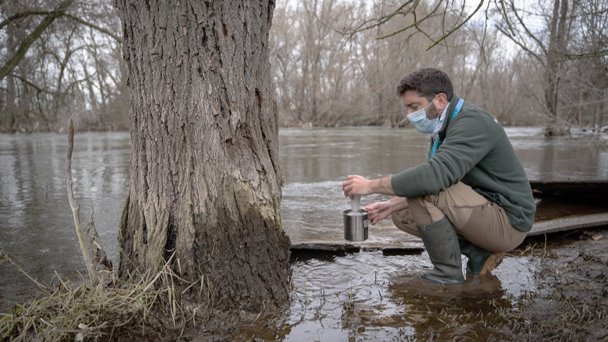 IKERTZEN DU...
Horregatik, beharrezkoa da uretan gora zer gertatzen den, zaborra non sortzen den, haren osaera eta ingurune horretan dituen inpaktuak hobeto ezagutzea, itsaso eta ozeanoetara irits ez dadin.
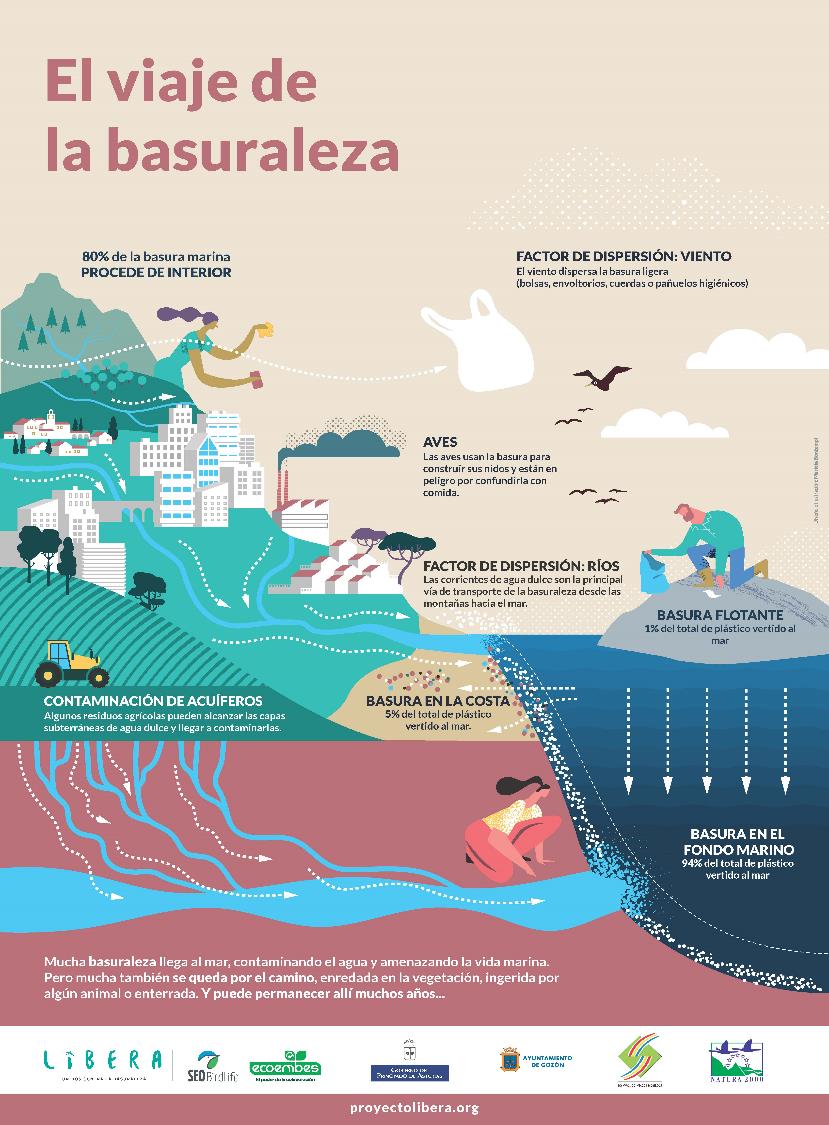 IKASI...
Basuraleza itsasoraino bidaiatzea.
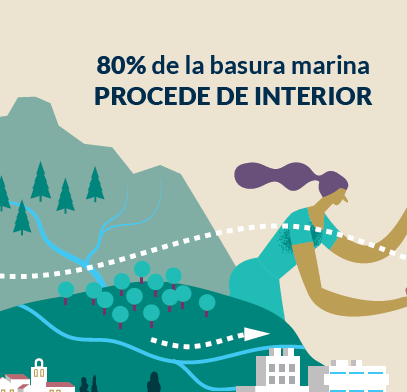 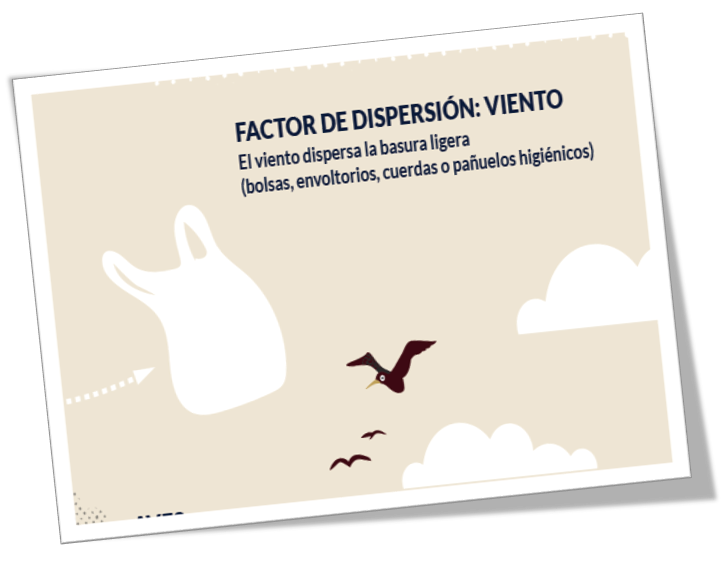 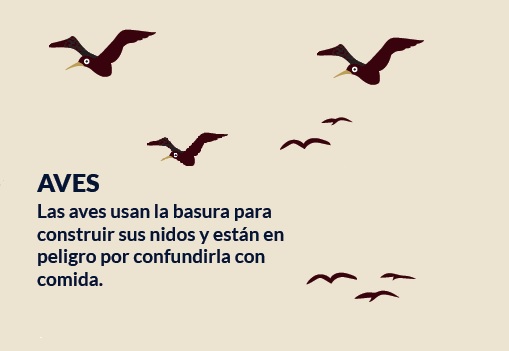 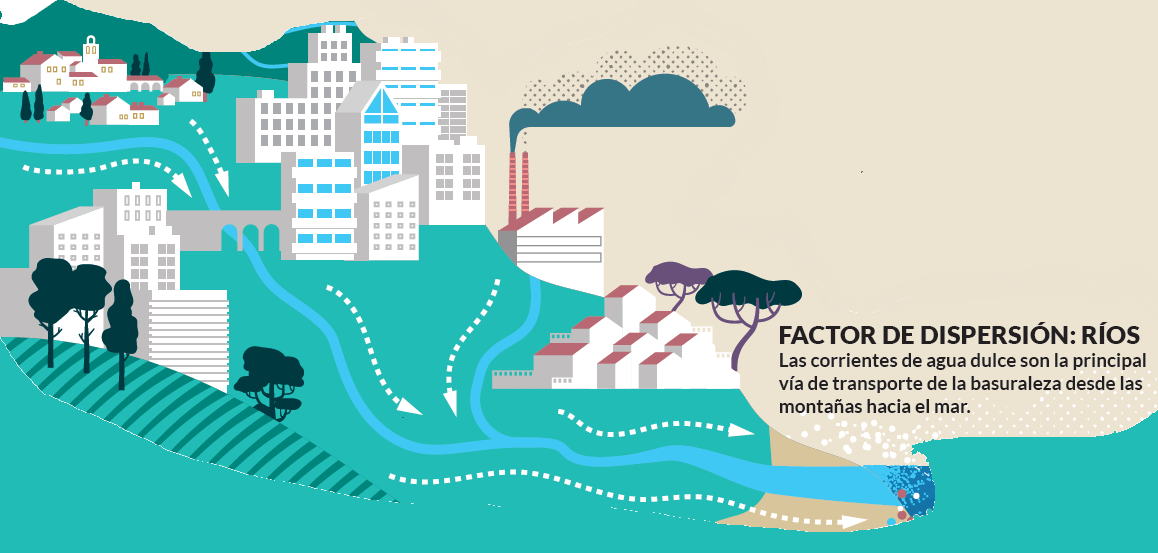 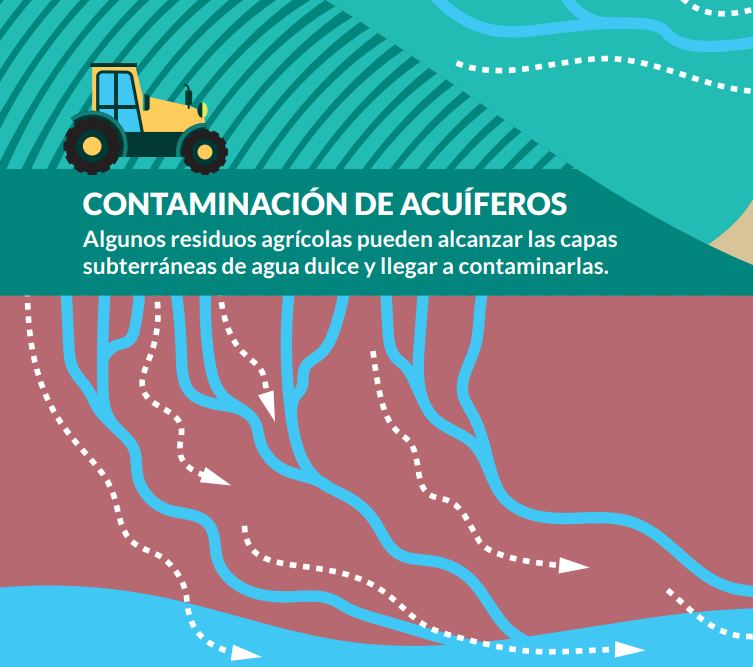 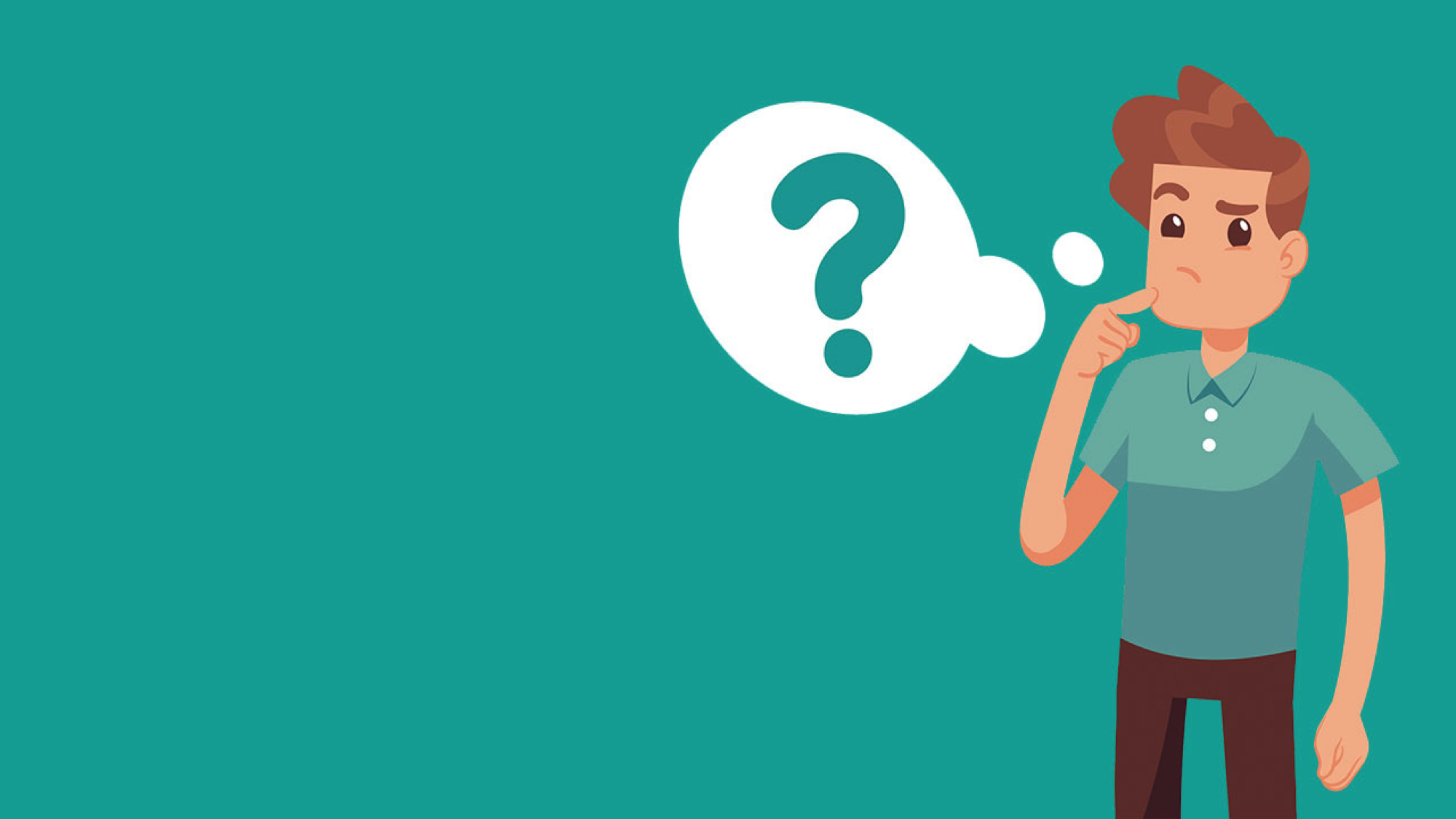 Baina zergatik osatzen da itsasoko zaborra?
Hondakin desberdin askok osatzen dute, baina PLASTIKOAK dira zatiki iraunkor eta kaltegarri handiena, eta itsasoko zabor guztiaren ia % 85 osatzen dute.
Denborarekin, MIKROPLASTIKOETAN deskonposatzen da
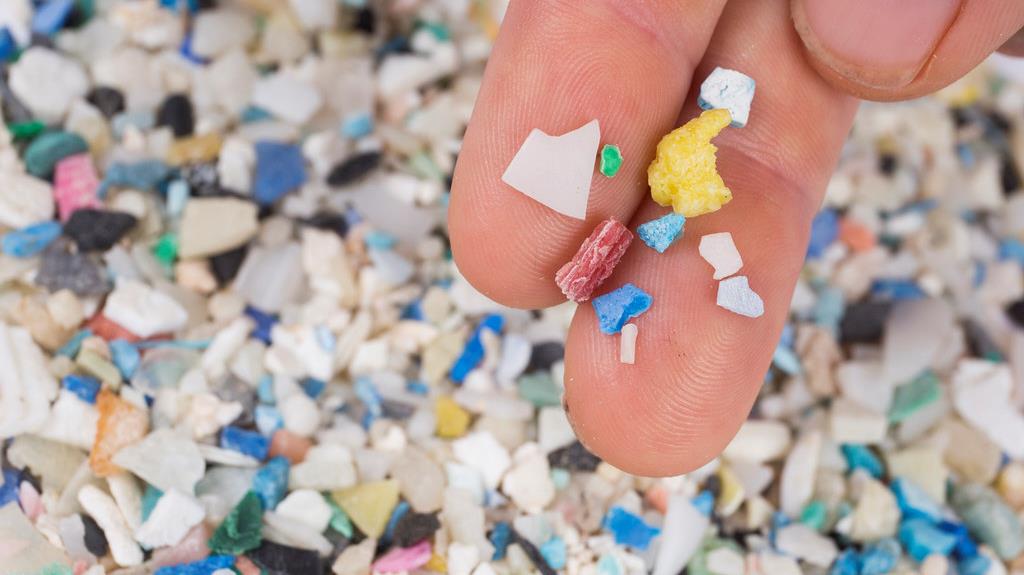 MIKROPLASTIKOAK?
Ingurune natural naturaletan abandonatutako hondakin plastiko batzuen degradazioari mikroplastiko deitzen diogu. Batzuk hain dira txikiak, mikroskopioekin ikusi behar dira.
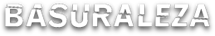 Batzuek denbora gehiegi behar izaten dute degradatzeko...
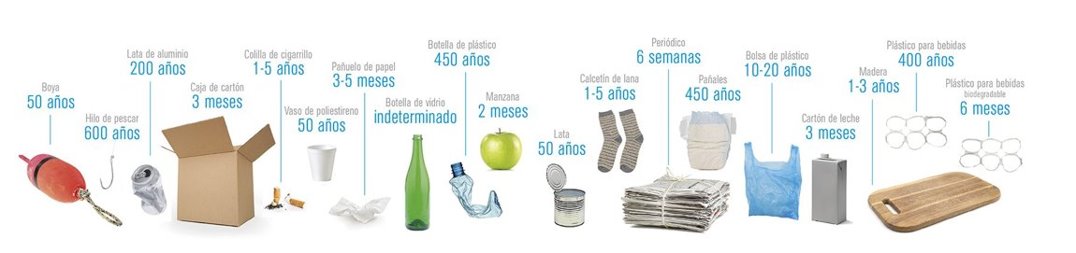 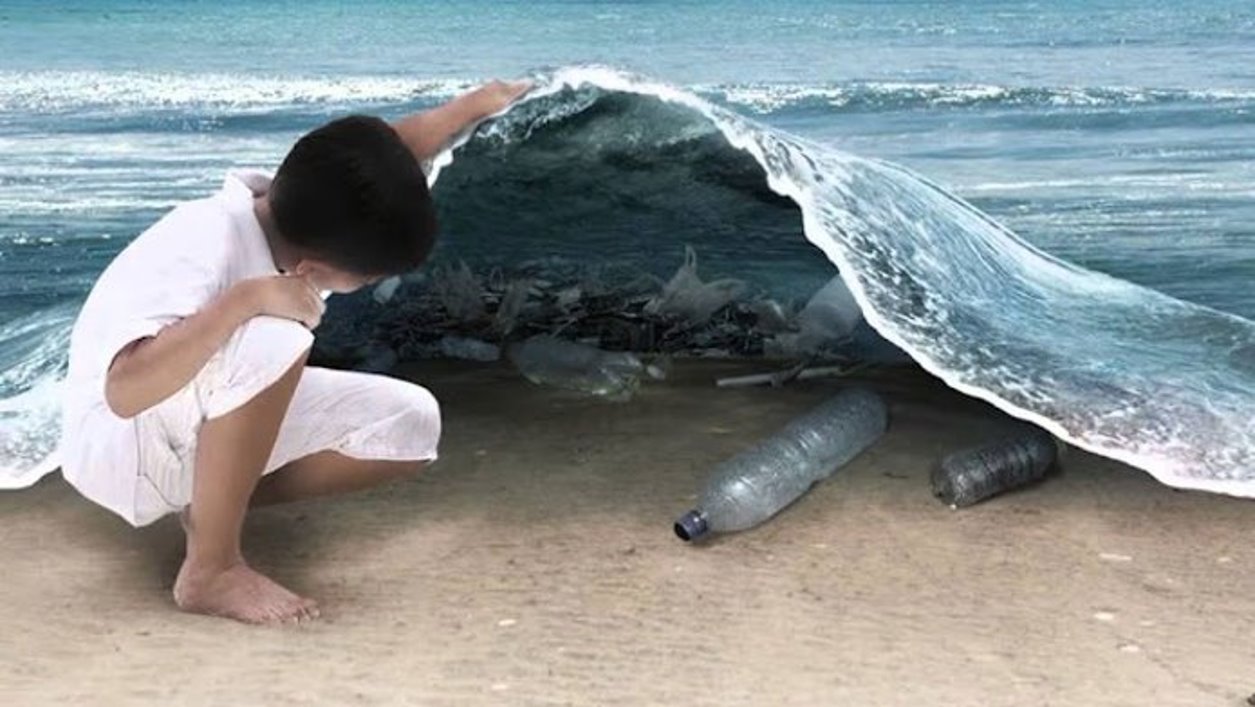 Eta ez larrutu, ezkutatu nahi baditugu ere...
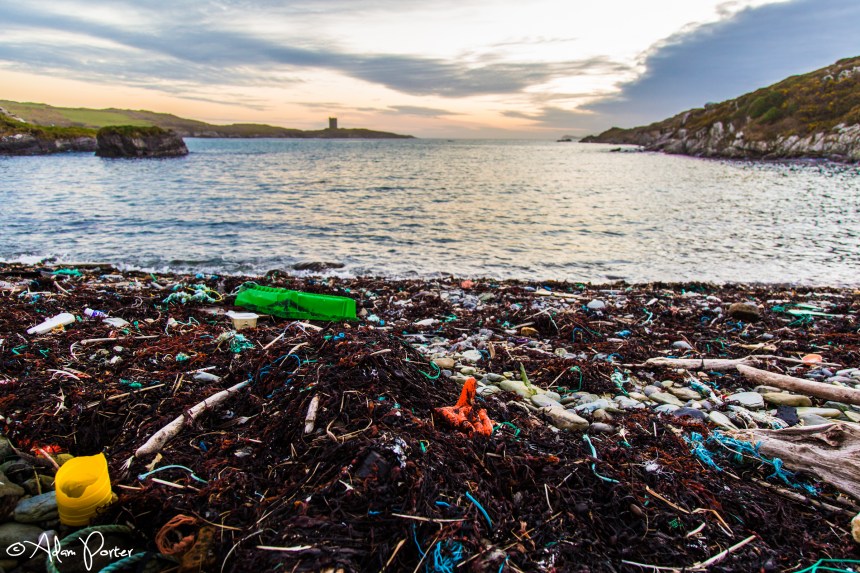 INGURUMENAREN GAINEKO
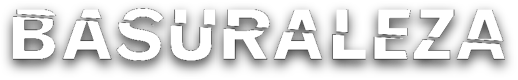 MARINA
Esta foto de Autor desconocido se concede bajo licencia de CC BY.
[Speaker Notes: Introducción sobre: 

Basuraleza. 
Puede ser cualquier resíduo abandonado por el ser humano en la naturaleza, desde el fragmento más pequeño como las colillas, envoltorios de caramelo, hasta los elementos más grandes como los neumáticos, lavadoras, etc.

Entornos donde se produce:
Por  el  momento, el terreno donde tanto la ciencia como la comunidad científica más han avanzado es en el conocimiento sobre el impacto de la basuraleza en los mares y océanos, sobre todo en relación a la vida silvestre.

Importancia de frenar la contaminación en entornos terrestres.
Sin embargo, se sabe que el 80% de residuos plásticos que se encuentran en los océanos procede de entornos terrestres transportados principalmente a través de los ríos, por ello es necesario trabajar en ampliar el conocimiento sobre qué ocurre aguas arriba, donde se genera esta basuraleza, su composición e impactos en dicho entorno terrestre para evitar que llegue a los mares y océanos.]
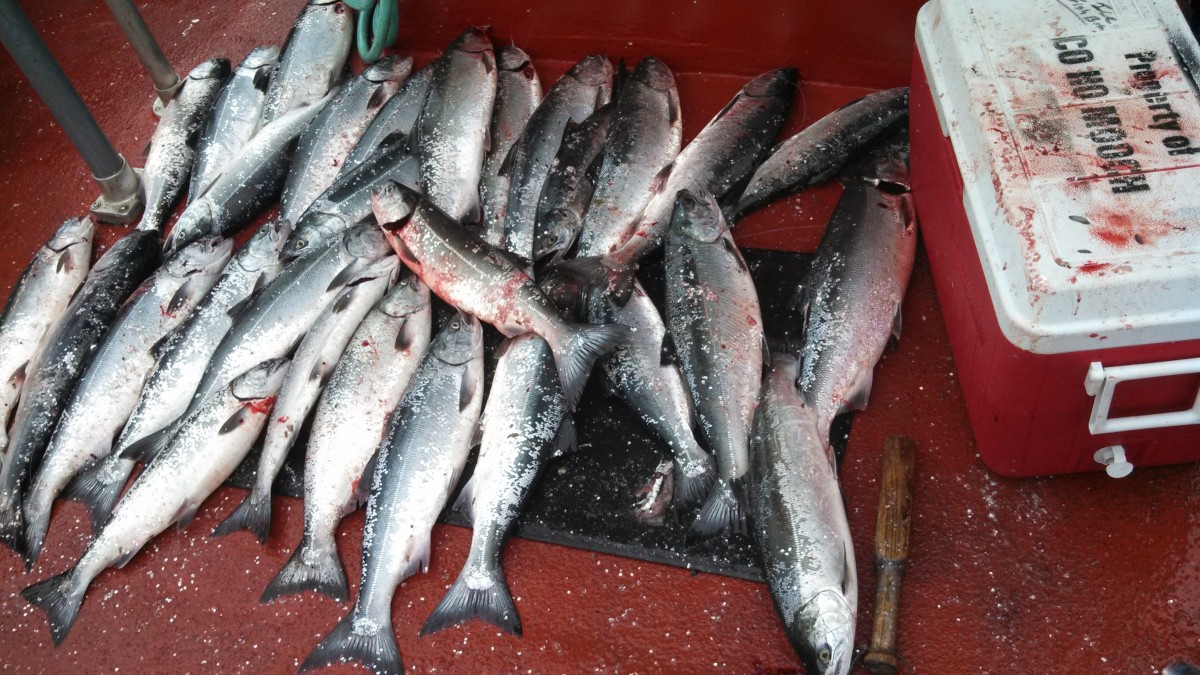 INPAKTU FISIKOAK OSASUNEAN
[Speaker Notes: CONTAMINACIÓN SUELOS Y AGUAS
Impacta en la contaminación de suelos y aguas (entornos terrestres, fluviales y marinos).
Acetato de celulosa (termoplástico) como principal componente de las colillas, NO es biodegradable.
Sustancias tóxicas como metales pesados procedentes de las colillas o los RAEEs, aceites, y otras sustancias químicas (HAPs, nicotina, amoniaco, alquitrán, etc. )
Presencia de microplásticos en suelo y agua: degradación de diversos residuos plásticos abandonados en los entornos naturales.

DESTRUCCIÓN HABITATS E INCENDIOS
Impacto en la salud de los suelos (pueden favorecer la erosión e infertilidad), cambio de las condiciones ambientales de las aguas (Tª, flujos, caudales, etc.), incendios, etc.
Degradación y destrucción de los hábitats naturales, lo que supone un riesgo de extinción para muchas especies de fauna y flora sensibles a la alteración de su medio.

ECONÓMICAS:
La acumulación de residuos en las playas provoca que una reducción en la frecuencia de limpieza de las mismas pueda llegar a disminuir los ingresos turísticos hasta en un 50%. 
EEUU gasta más de 11 millones de dólares al año en limpieza, y Europa hasta 5 millones de euros en limpiar sus costas.
Esto es Hawai.]
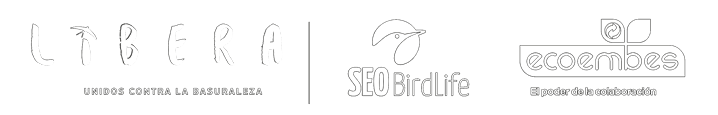 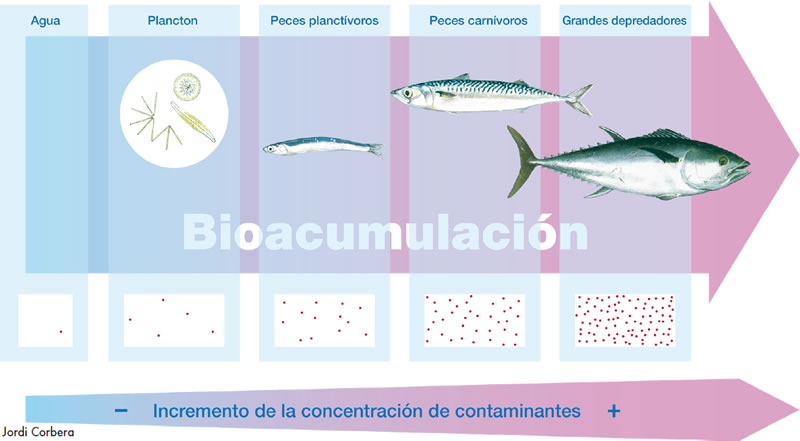 MIKROPLASTIKOAK; OSASUNERAKO OSASUN-ARAZOA
Mikroplastikoak KATE TROFIKOETAN sartzen dira, eta, biometaketa eta biokontzentrazioaren bidez, gure elikagaiek ohiko kontzentrazioetatik gorako kontzentrazioetan marrazten dituzte. Horrela, toxikoak izan daitezke eta gure osasunean eragina izan dezakete.
Esta foto de Jordi Cueva se conede bajo licencia de CC BY-NC.
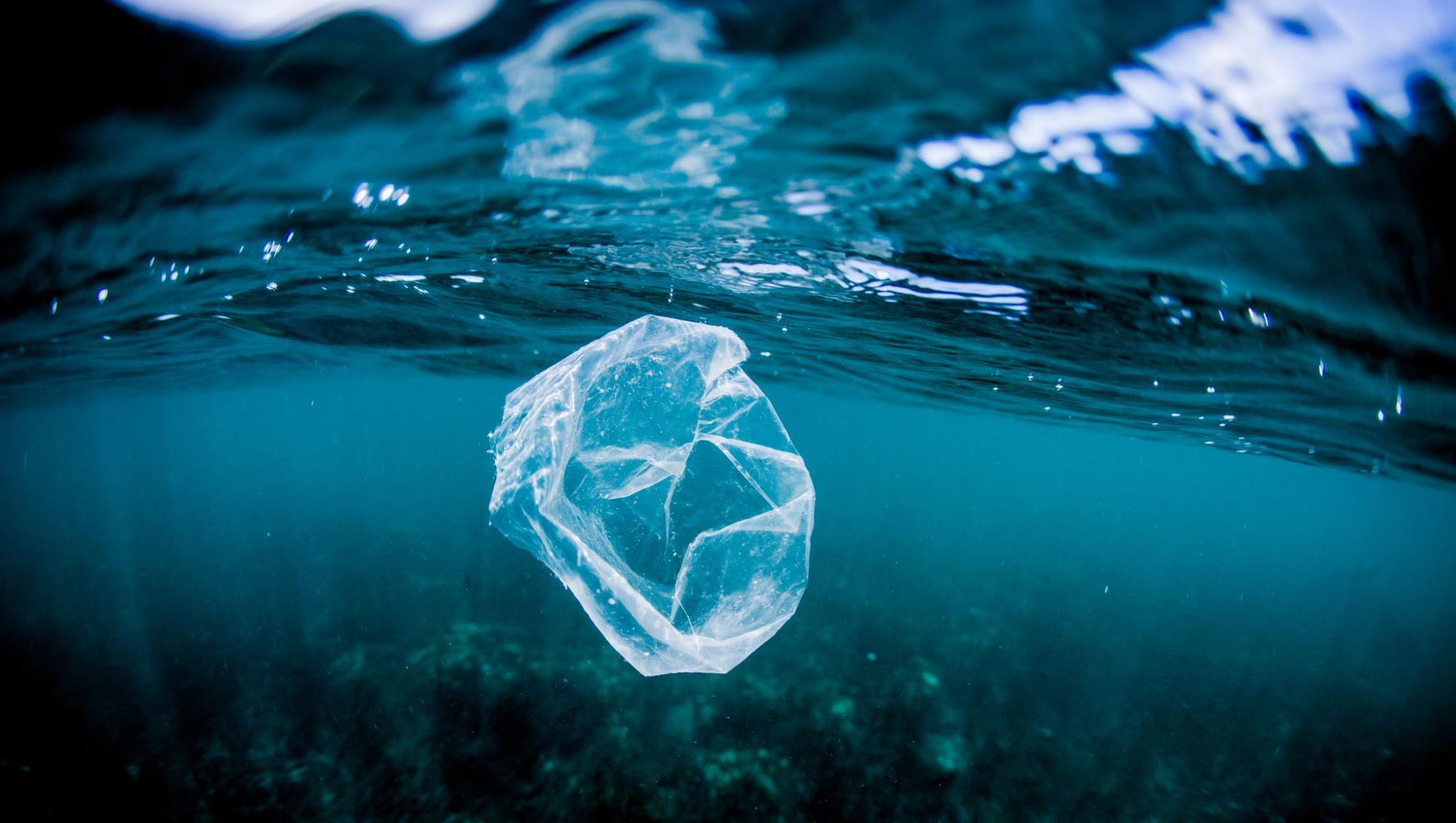 LURZORU ETA UREN GAINEKO ERAGINA
[Speaker Notes: CONTAMINACIÓN SUELOS Y AGUAS
Impacta en la contaminación de suelos y aguas (entornos terrestres, fluviales y marinos).
Acetato de celulosa (termoplástico) como principal componente de las colillas, NO es biodegradable.
Sustancias tóxicas como metales pesados procedentes de las colillas o los RAEEs, aceites, y otras sustancias químicas (HAPs, nicotina, amoniaco, alquitrán, etc. )
Presencia de microplásticos en suelo y agua: degradación de diversos residuos plásticos abandonados en los entornos naturales.

DESTRUCCIÓN HABITATS E INCENDIOS
Impacto en la salud de los suelos (pueden favorecer la erosión e infertilidad), cambio de las condiciones ambientales de las aguas (Tª, flujos, caudales, etc.), incendios, etc.
Degradación y destrucción de los hábitats naturales, lo que supone un riesgo de extinción para muchas especies de fauna y flora sensibles a la alteración de su medio.

ECONÓMICAS:
La acumulación de residuos en las playas provoca que una reducción en la frecuencia de limpieza de las mismas pueda llegar a disminuir los ingresos turísticos hasta en un 50%. 
EEUU gasta más de 11 millones de dólares al año en limpieza, y Europa hasta 5 millones de euros en limpiar sus costas.
Esto es Hawai.]
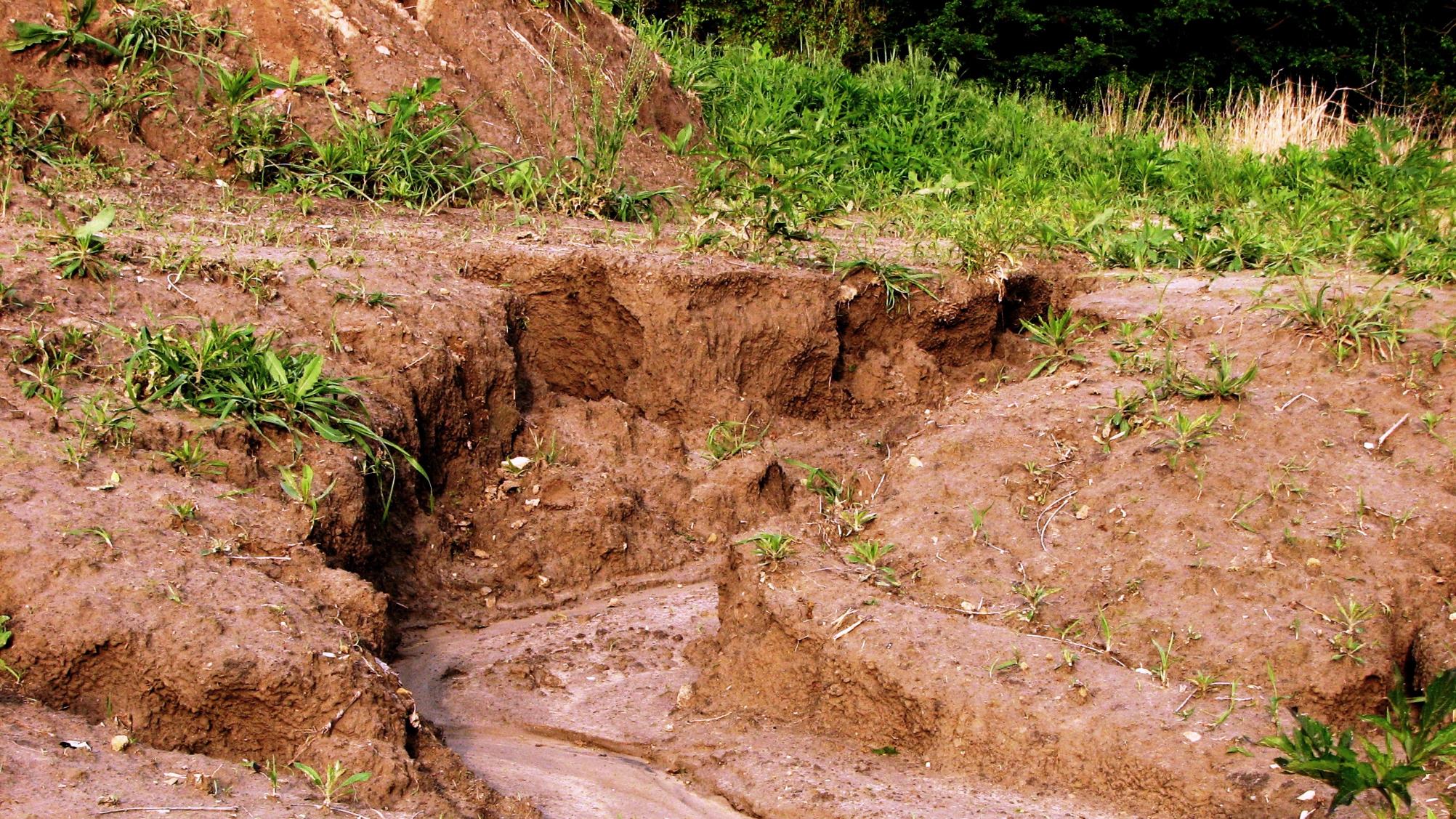 ZUZENEKO KUTSADURA
Lurzoruen osasunean eragina izateak higadura eta antzutasuna, uren ingurumen-baldintzak aldatzea (tenperatura, fluxuak, emariak, etab.), suteak eta abar eragin ditzake.
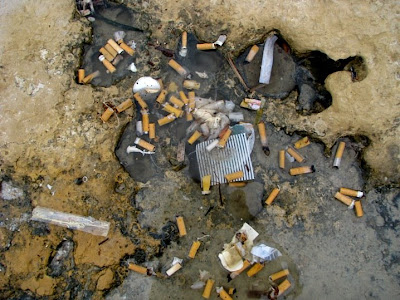 Adibidez, hogeitabosten bat, naturan oso ohikoa den hondakina eta…
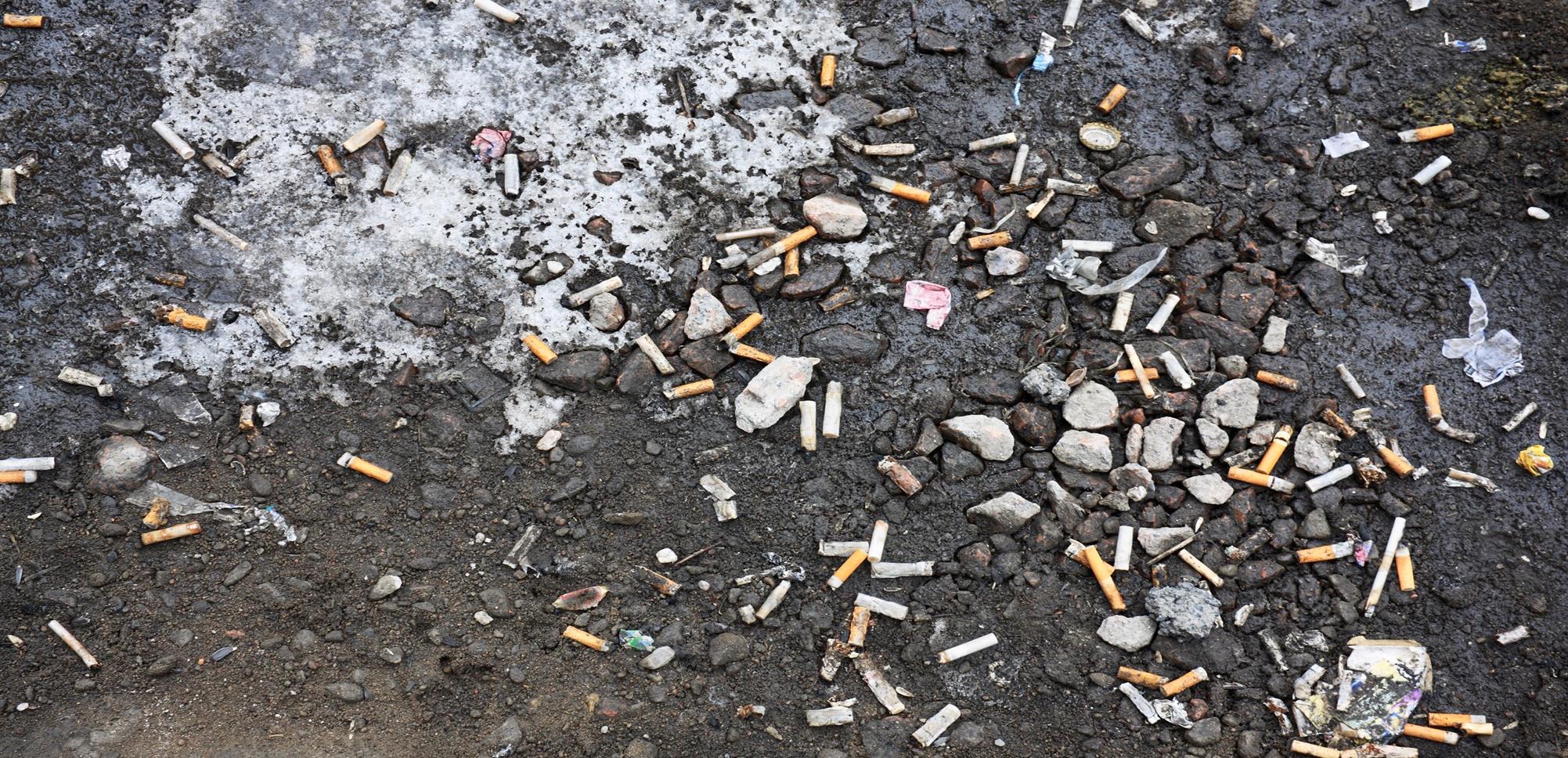 6.000.000.000.000 gure ekosistemetatik urtean behin jasotzen diren zigarrokin termikoak.
[Speaker Notes: SUSTANCIAS TÓXICAS en el medio terrestre, fluvial y marino: impacto en biodiversidad y ciclo ecológico.
Pueden favorecer la erosión e infertilidad de los suelos y el cambio de las condiciones ambientales de las aguas: pH, Tª, flujos, caudales, etc.
Provocar incendios, etc. 
Acetato de celulosa es el principal componente de las colillas. Es termoplástico y NO es biodegradable.
Los cigarrillos contienen sustancias tóxicas como nicotina, arsénico, cadmio, tolueno, amoniaco, alquitrán, HAPs, etc. 
6 billones de cigarrillos -> 4,5 billones colillas abandonadas.

Limpiezas de Libera encontramos principalmente: colillas, toallitas húmedas, que contienen plástico en su composición, y otros restos de plástico diferentes tamaños y procedencias según el entorno (tapones de botella, films, agrícolas, aparejos de pesca, bastoncillos de oído).]
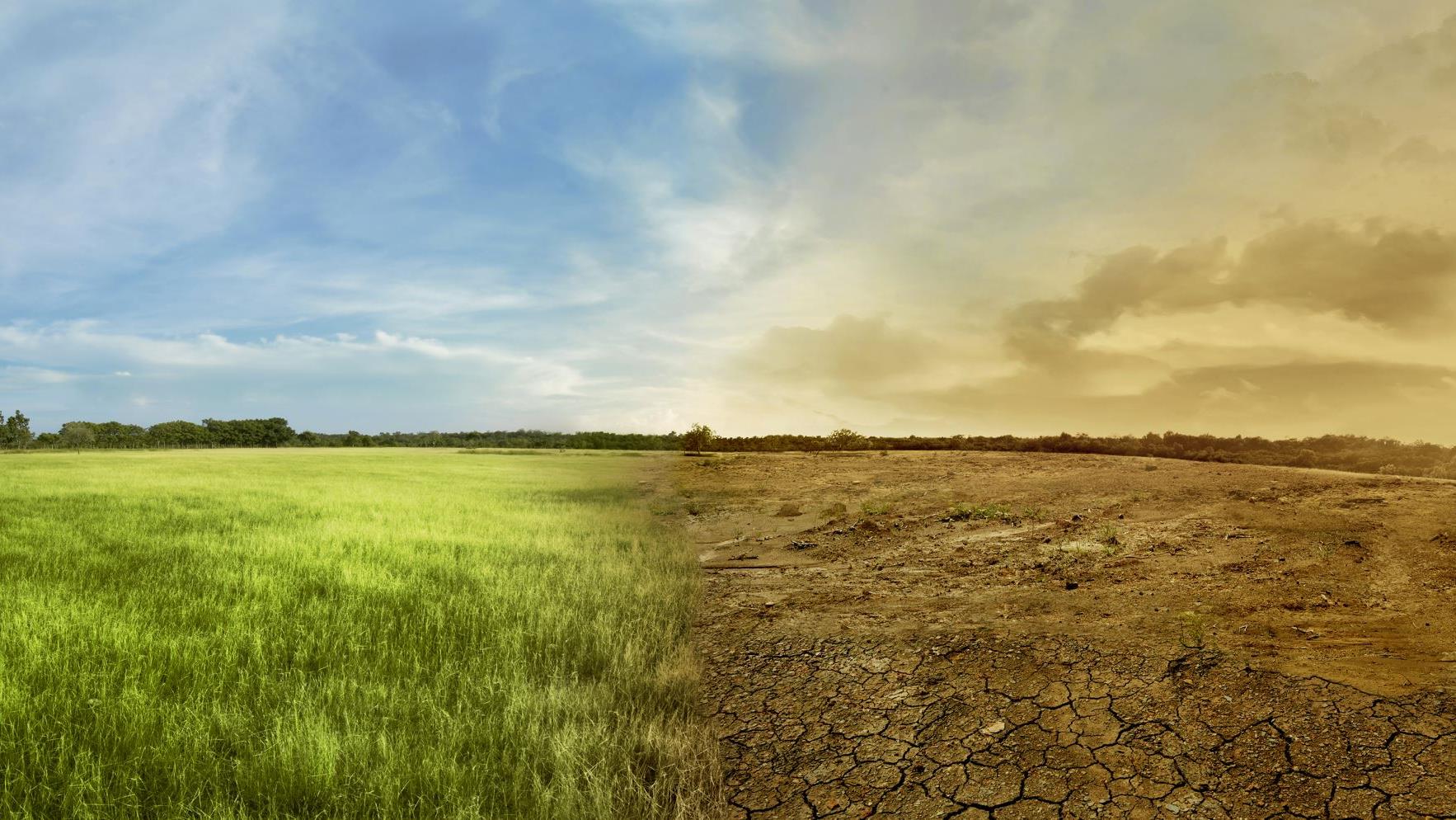 HABITATAK ETA SUTEAK SUNTSITZEA
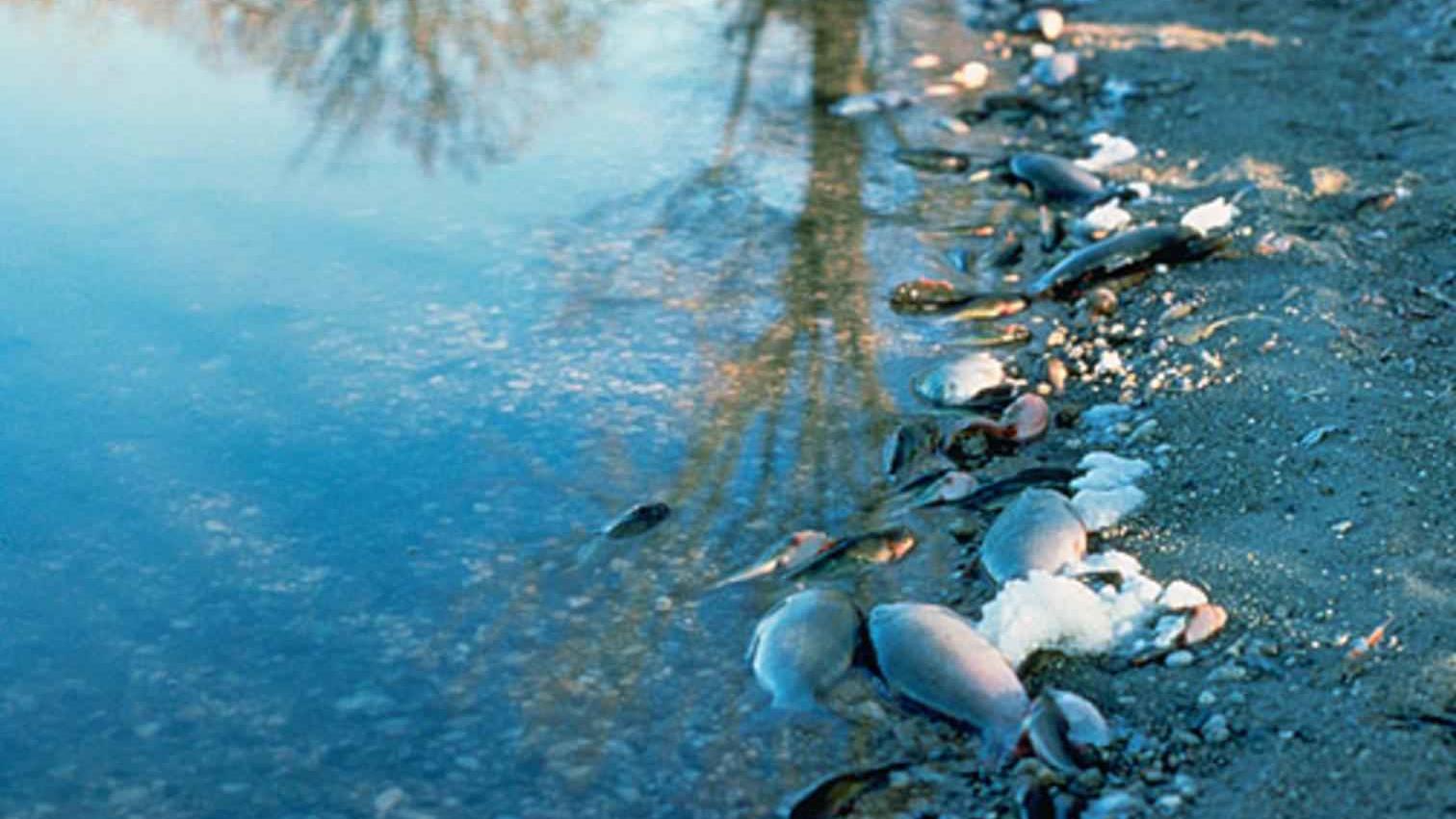 Habitat naturalen degradazioa eta suntsipena, eta horrek desagertzeko arriskua dakarkie fauna eta flora espezie askori, baldin eta espezie horiek beren ingurunea alda badezakete.
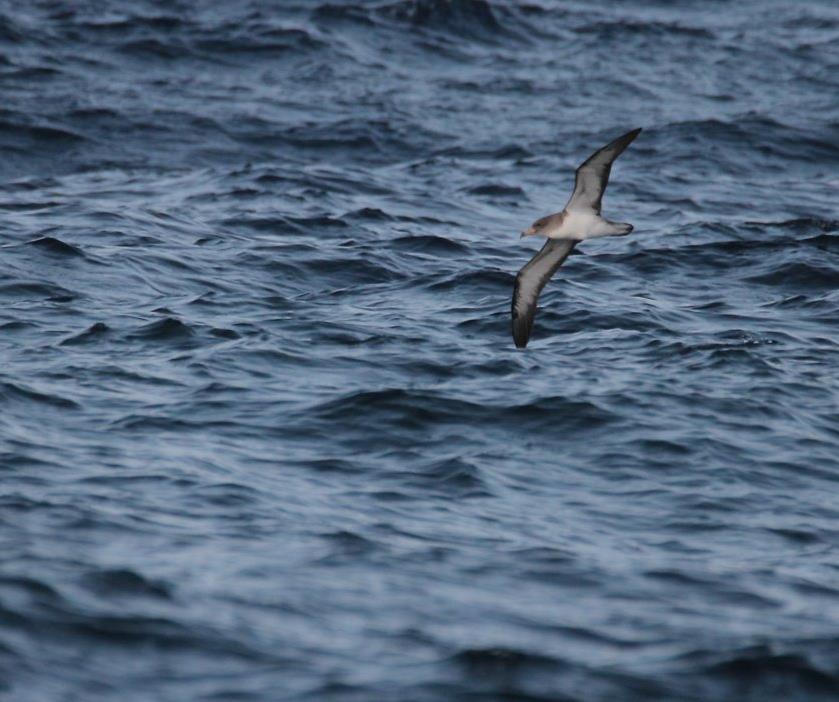 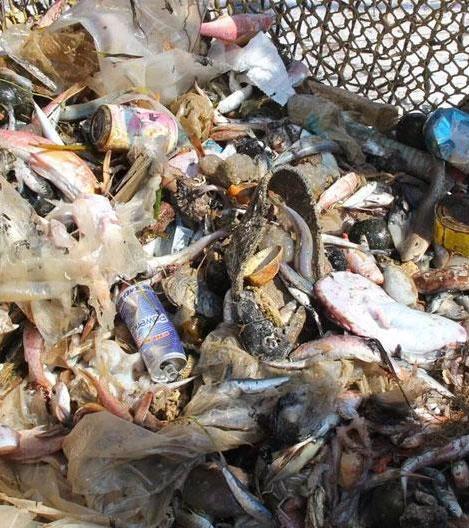 ERAGINA HEGAZTIENGAN
[Speaker Notes: Las pérdidas económicas ocasionadas por la basuraleza se han estimado en unos 18.000 euros al año de media por buque pesquero visto en el mediterráneo.]
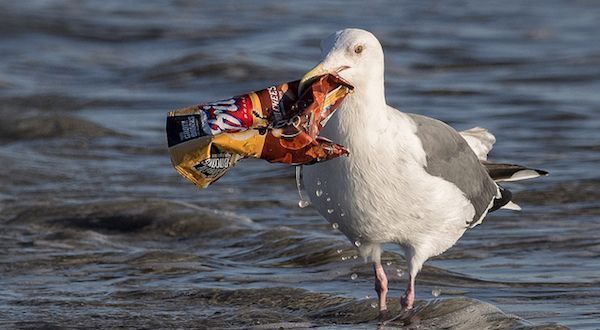 Ur gaineko zaborra eta elikagaia nahastu egiten dituzte, eta, ondorioz, anizioak jota hiltzen dira.
Esta foto de Autor desconocido se concede bajo licencia de CC BY-SA.
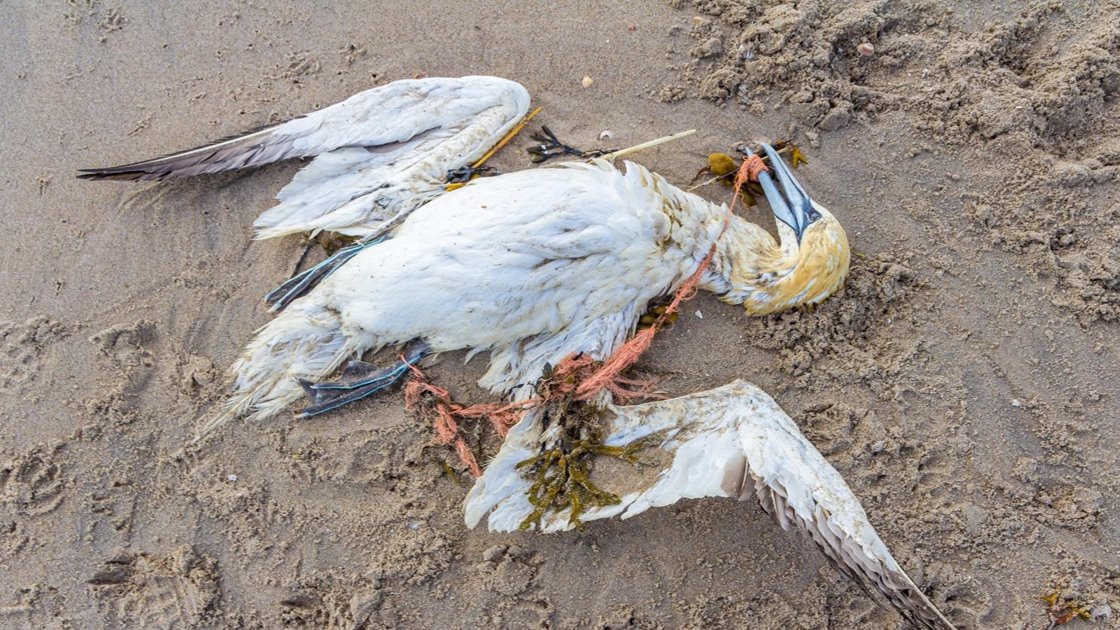 +1.000.000 hegazti hiltzen dira urtean basuraleza
Zaborraren hondarrak hondatuta geratzen dira, eta kalte larriak eragiten dizkiete, baita heriotza ere.
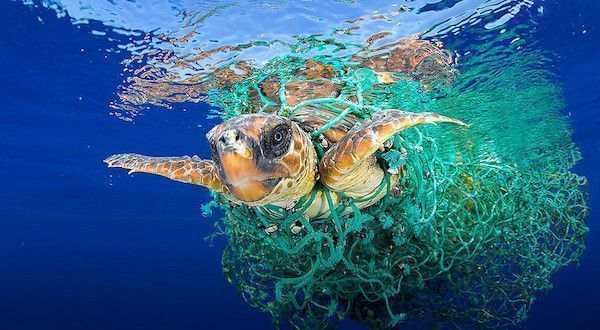 Eta haiek bezala, itsasoko milaka animalia hiltzen dira.
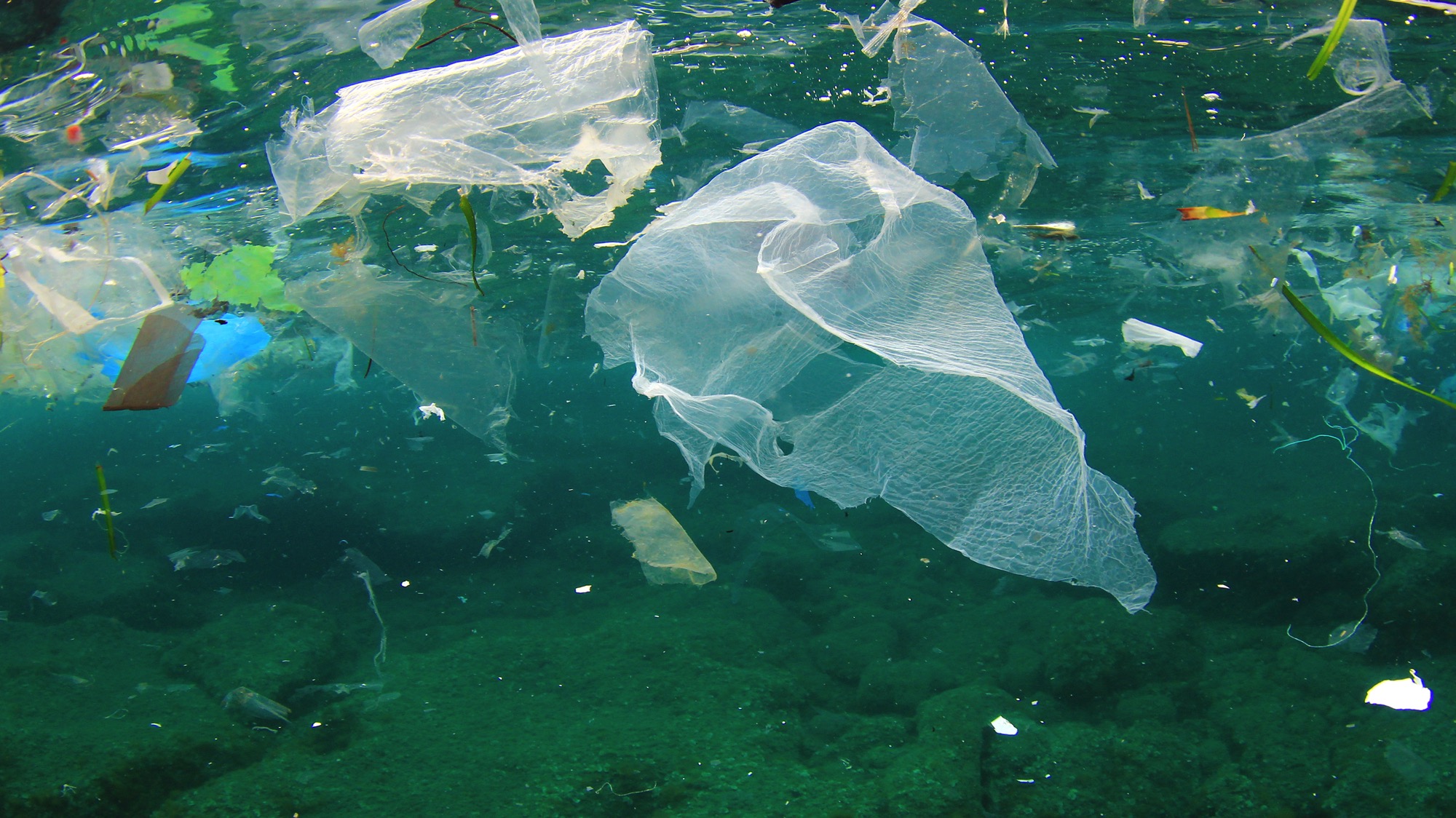 URTEAN 8.000.000 TONA ZABOR AMAITZEN DA OZEANOETAN
[Speaker Notes: Composición basuraleza: muy variada, el plástico es uno de los materiales principales ya que está presente en gran cantidad de productos: envasado, construcción, automoción, agricultura, sector textil, industria pesquera, hasta en productos donde en principio no pensaríamos que se encuentra: las colillas o las toallitas húmedas. 

8 millones de toneladas de plástico llegan cada año a los océanos de todo el mundo. Fuente: WWF., 2019.

En el Pacífico, existe una isla de basura, formada fundamentalmente por fragmentos de plástico flotante que ocupa 1,6 millones de kilómetros cuadrados (más de 3 veces el tamaño de España).

PLÁSTICO: El más empleado, el más abandonado. 
Especialmente en países donde no hay gestión de residuos o es deficiente. 
En 2010, solo cinco países asiáticos (China, Indonesia, Filipinas, Vietnam Sri Lanka) generaron la mitad de basura plástica mal gestionada en todo el planeta.
Baja densidad, se dispersa fácilmente.
Principales sectores de aplicación de plástico en Europa: 40% en envases (industriales, domésticos y comerciales); 20% en construcción y 10% automoción.]
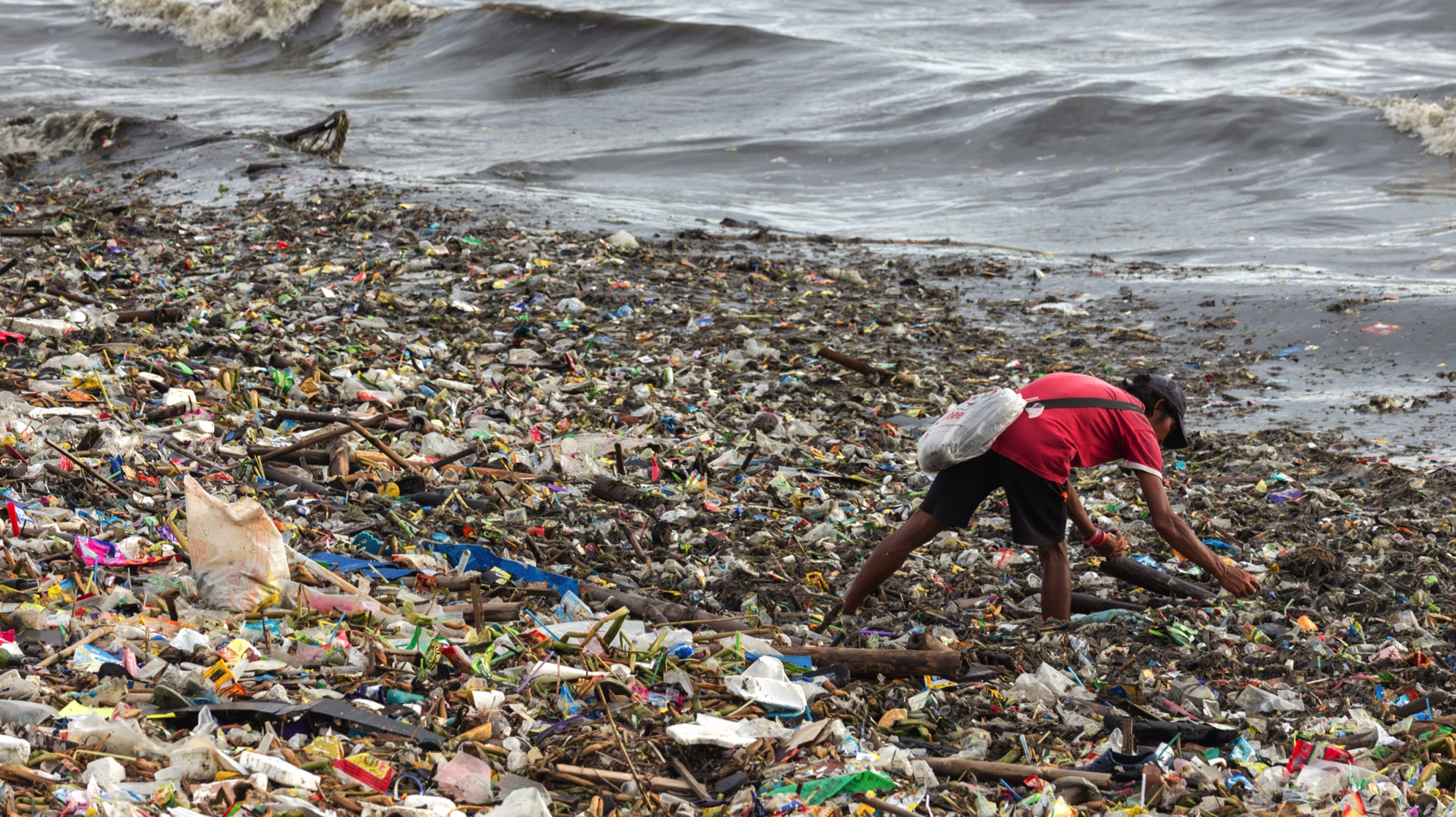 Zaborraren % 80 gure kontsumotik dator: bai, bai! gure eguneroko bizitza
[Speaker Notes: Aproximadamente el 80% de los residuos plásticos que acaban en el mar son de origen terrestre.

Se sabe que solo diez ríos de Asia y África son los responsables del transporte de más del 90% de residuos plásticos procedentes de fuentes fluviales que llegan a los océanos. Si se tiene en cuenta que más del 80% de los residuos plásticos presentes en los océanos provienen de fuentes terrestres, se obtiene que los cauces de estos ríos son “puntos calientes” de abandono de estos residuos en la naturaleza.
Fuente: Christian Schmidt, Tobias Krauth, and Stephan Wagner. 2017. “Export of Plastic Debris by Rivers into the Sea”. American Chemical Society]
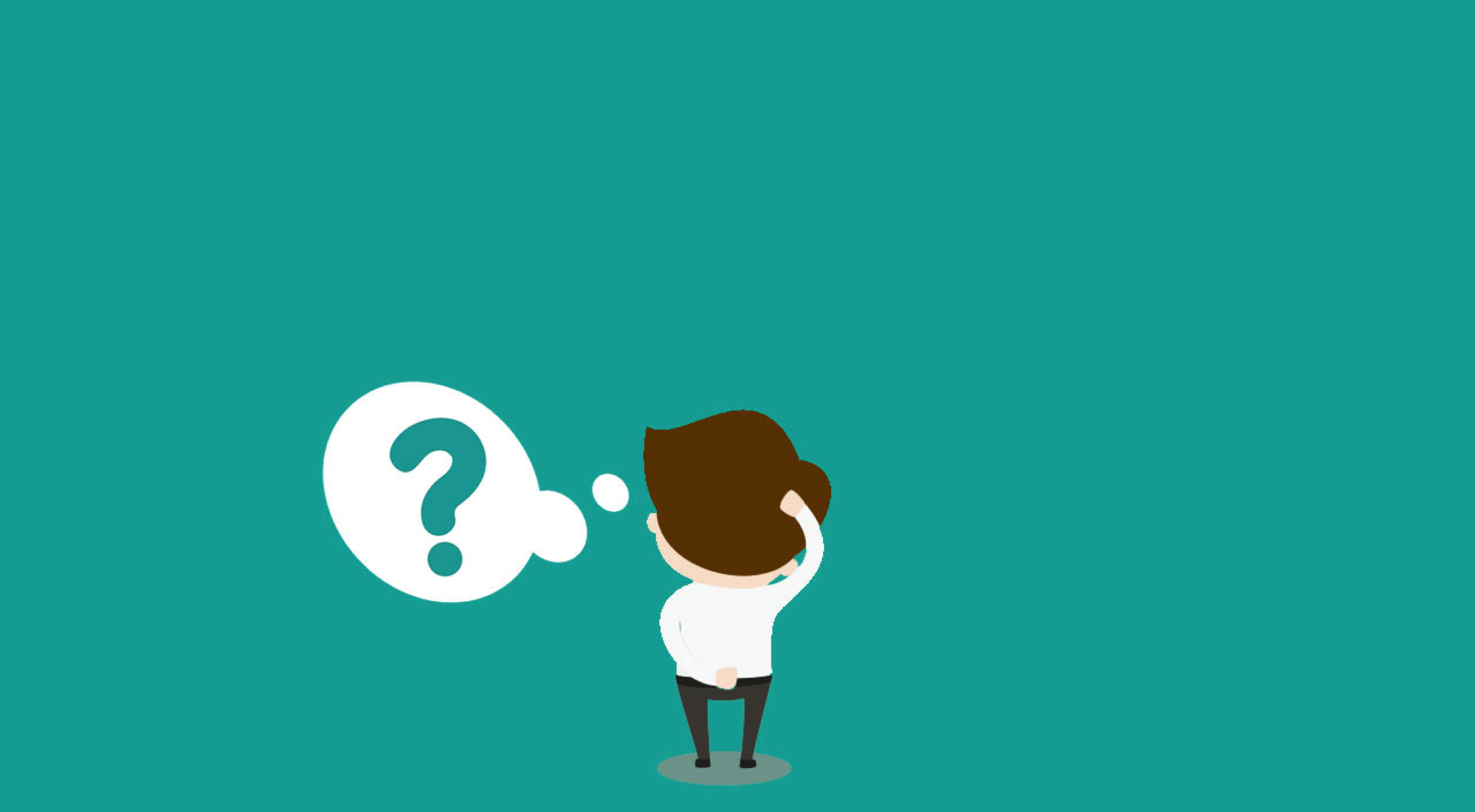 IRTENBIDEA DAGO
                                  ?
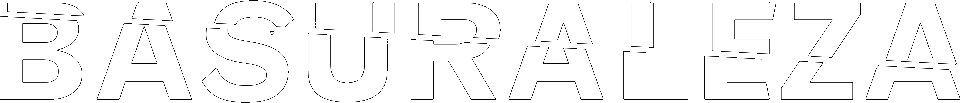 [Speaker Notes: La basuraleza es un problema que nos afecta a todos, y también es un problema que debemos solucionar entre todos.]
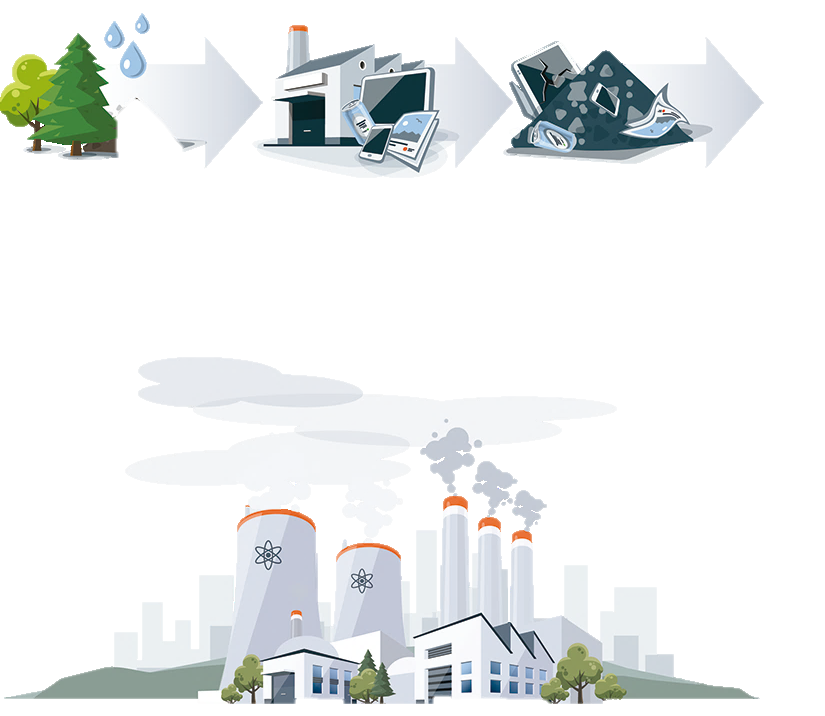 EKONOMIA JASANEZIN BATEN ORDEZ, NON:Lehengaiak naturatik atera, eraldatu eta erabili ondoren baztertu egiten ditugu..
EKONOMIA LINEALA
[Speaker Notes: Aproximadamente el 80% de los residuos plásticos que acaban en el mar son de origen terrestre.

Se sabe que solo diez ríos de Asia y África son los responsables del transporte de más del 90% de residuos plásticos procedentes de fuentes fluviales que llegan a los océanos. Si se tiene en cuenta que más del 80% de los residuos plásticos presentes en los océanos provienen de fuentes terrestres, se obtiene que los cauces de estos ríos son “puntos calientes” de abandono de estos residuos en la naturaleza.
Fuente: Christian Schmidt, Tobias Krauth, and Stephan Wagner. 2017. “Export of Plastic Debris by Rivers into the Sea”. American Chemical Society]
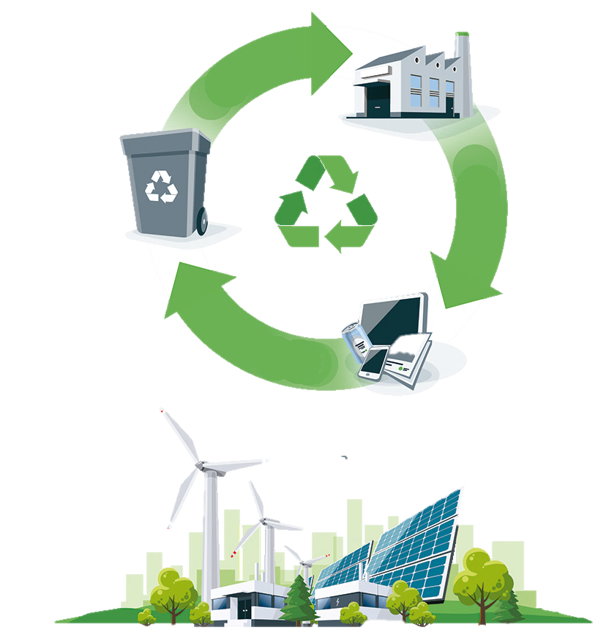 EKOIZPEN ETA EKONOMIA IRAUNKORREKO EREDU BATEN ALDEKO APUSTUA EGIN DEZAGUN:dauden materialak eta produktuak ahal den guztietan partekatzea, alokatzea, berrerabiltzea, konpontzea, berritzea eta birziklatzea, balio erantsi bat sortzeko.
EKONOMIA ZIRKULARRA
[Speaker Notes: Aproximadamente el 80% de los residuos plásticos que acaban en el mar son de origen terrestre.

Se sabe que solo diez ríos de Asia y África son los responsables del transporte de más del 90% de residuos plásticos procedentes de fuentes fluviales que llegan a los océanos. Si se tiene en cuenta que más del 80% de los residuos plásticos presentes en los océanos provienen de fuentes terrestres, se obtiene que los cauces de estos ríos son “puntos calientes” de abandono de estos residuos en la naturaleza.
Fuente: Christian Schmidt, Tobias Krauth, and Stephan Wagner. 2017. “Export of Plastic Debris by Rivers into the Sea”. American Chemical Society]
LAS 3 Rs…
Reducir
Reciclar
Reutilizar
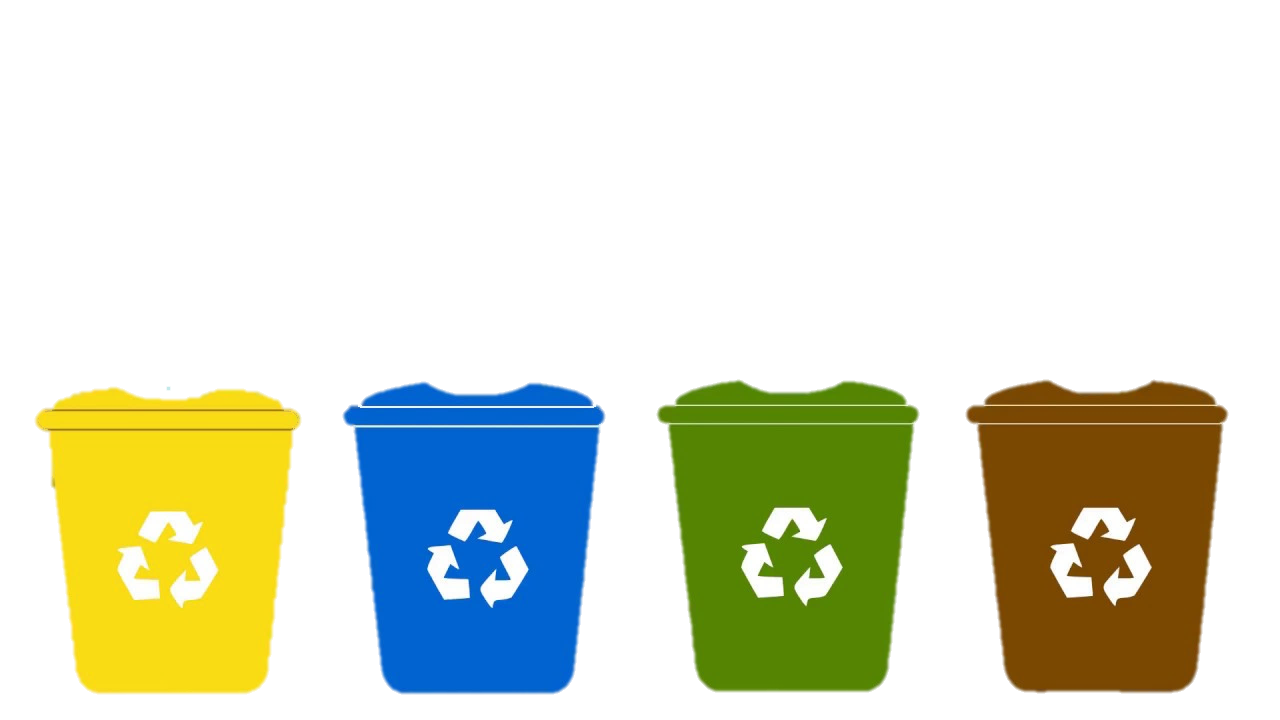 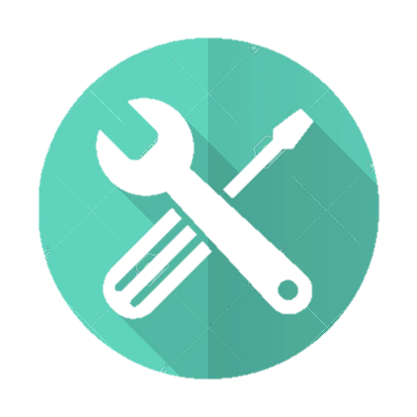 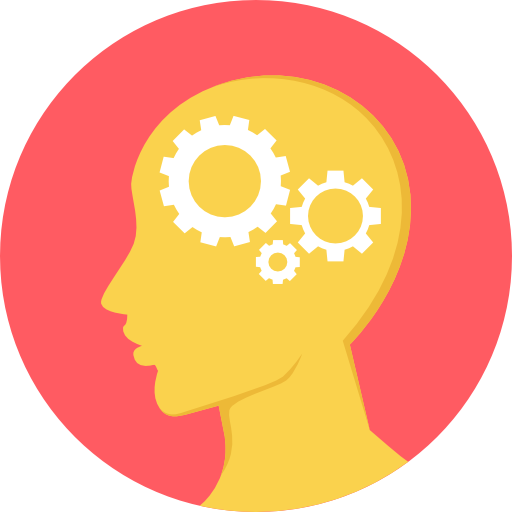 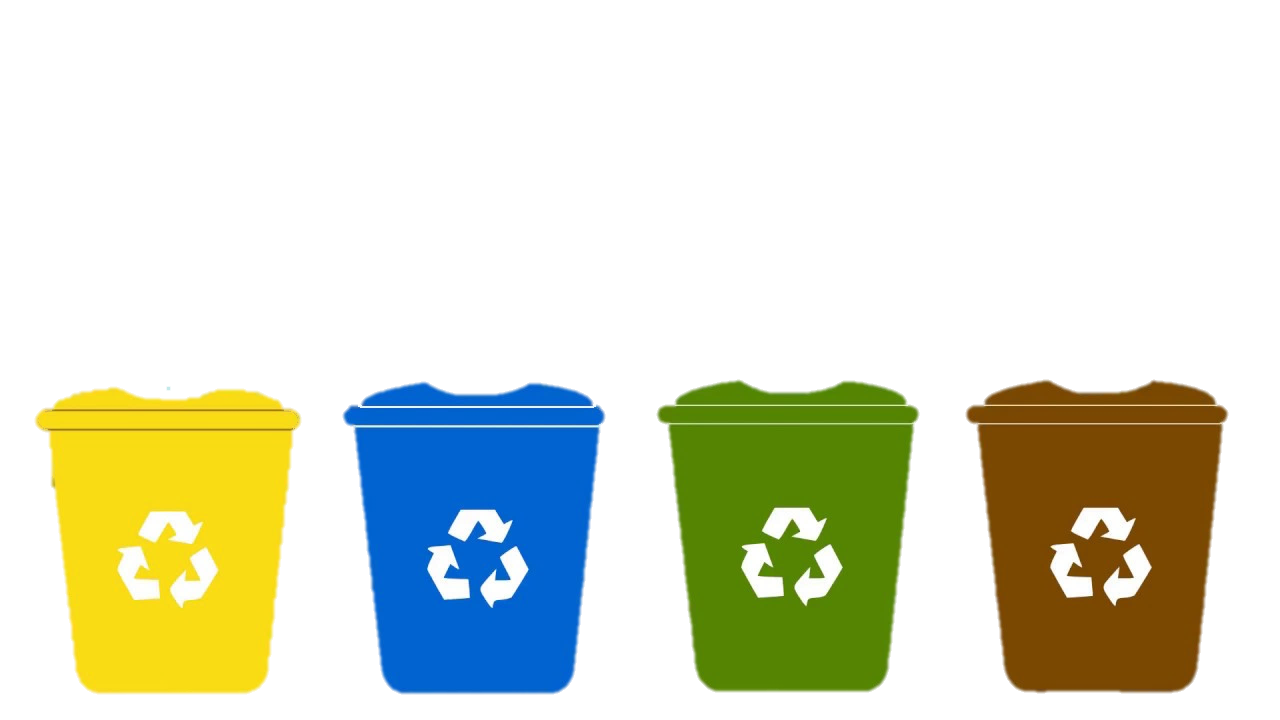 [Speaker Notes: EL ORDEN DE FACTORES SÍ ALTERA EL PRODUCTO…]
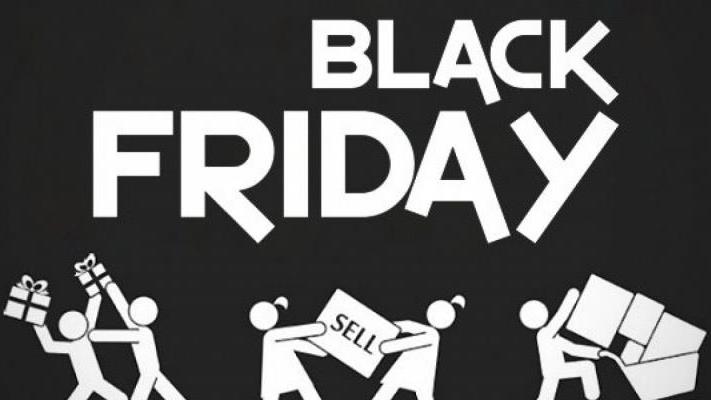 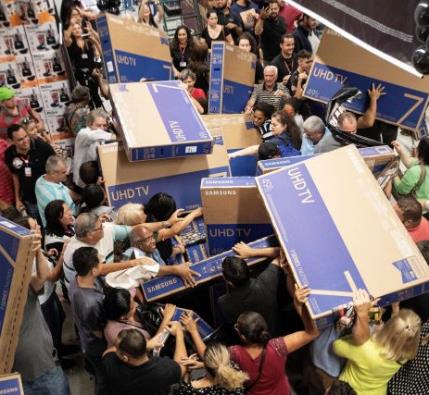 REDUCIR
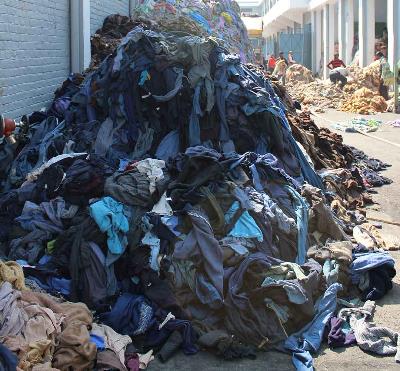 [Speaker Notes: REDUCIR ES CONSUMIR DE MANERA RESPONSABLE
Generar menos residuos. El mejor residuo es el que no se genera. No partamos del menos contaminante.
Comprar productos poco envasados, evitando los envases de un solo uso. 

DATOs: un camión de basura lleno de textil es enviado a un vertedero o quemado cada segundo. Más de la mitad de la producción del fast-fashion es desechada antes del año. Se necesitan 2.700 litros de agua para fabricar una camiseta de algodón, lo que suele beber una persona en 2 años y medio.

PROPUESTA: Antes de comprar un producto envasado pensemos si es necesario y en tal caso elijamos envases sostenibles con el medio ambiente.
Elegir envases reutilizables frente a los desechables, como las bolsas de un solo uso.
 
PROPUESTA: Cuando vayas a la compra lleva tu propia bolsa y llénala solo con lo que necesites.]
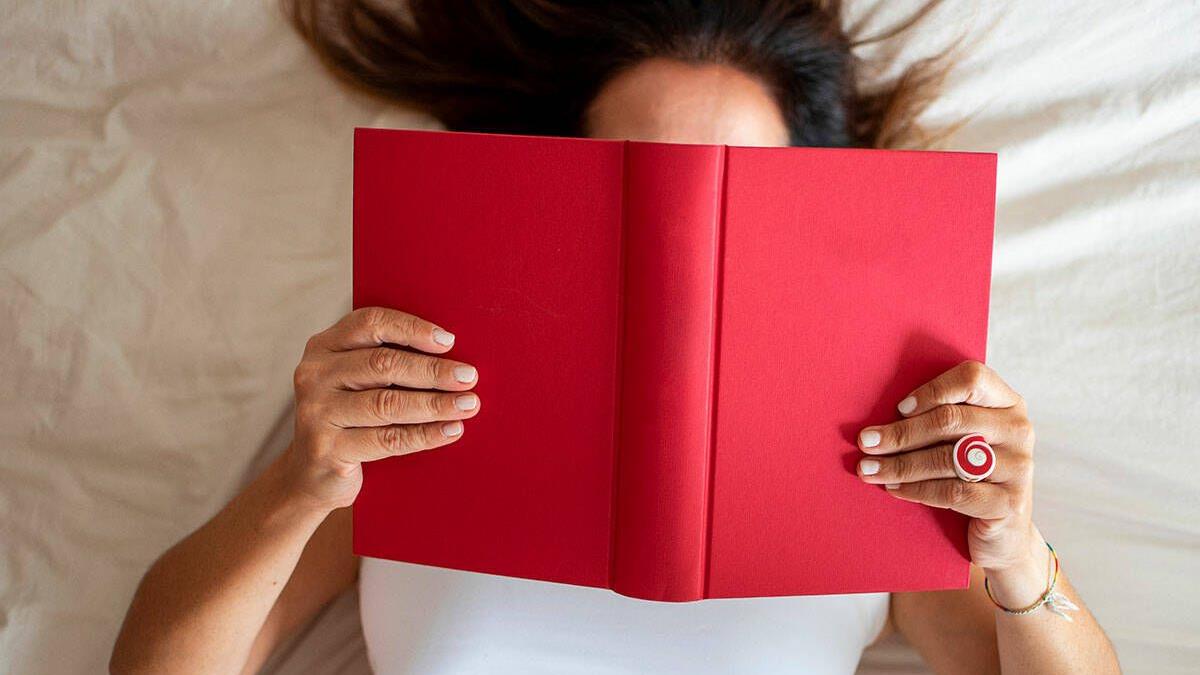 REUTILIZAR
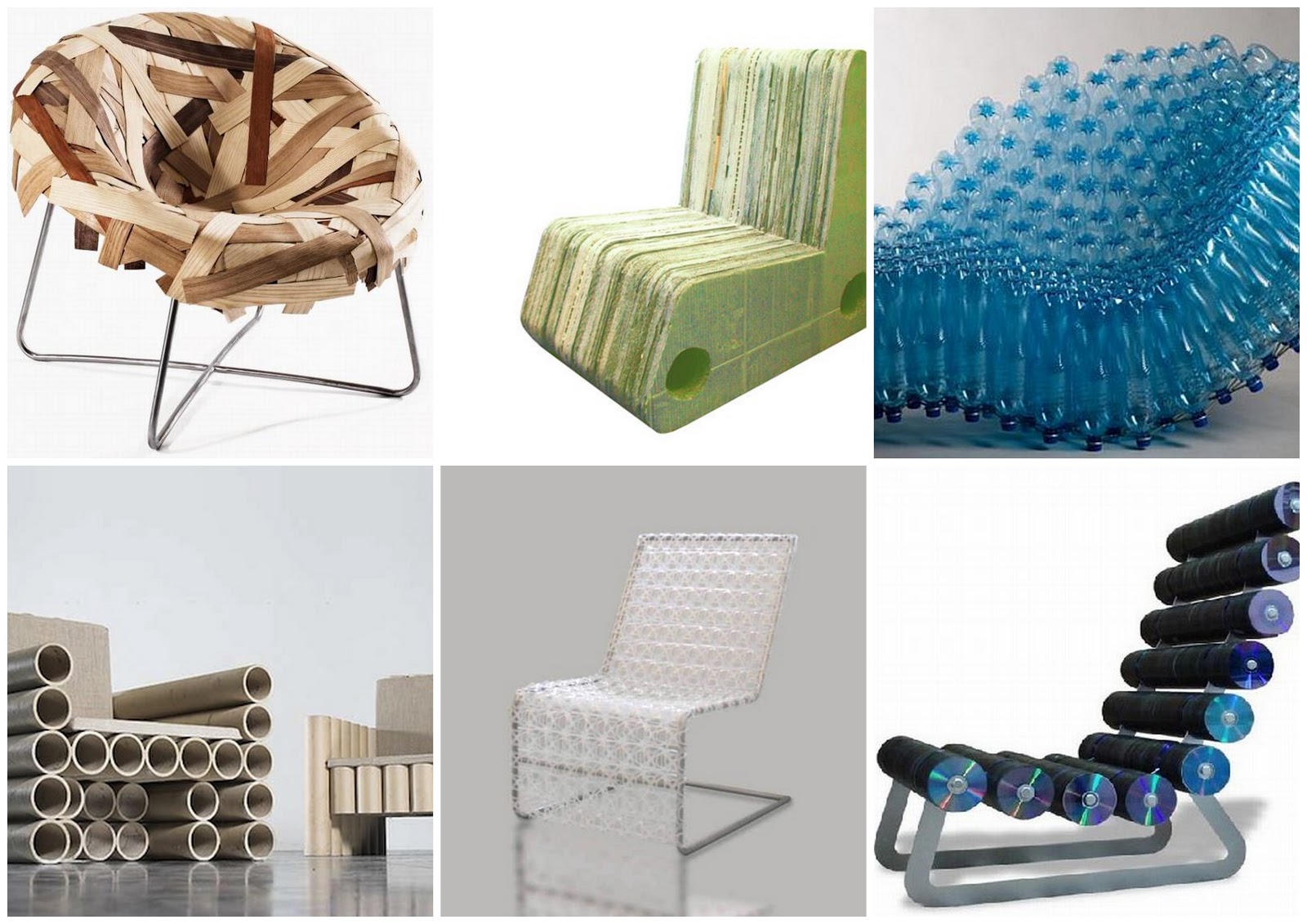 RECICLAR
Esta foto de Autor desconocido se concede bajo licencia de CC BY-ND.
REDISEÑAR
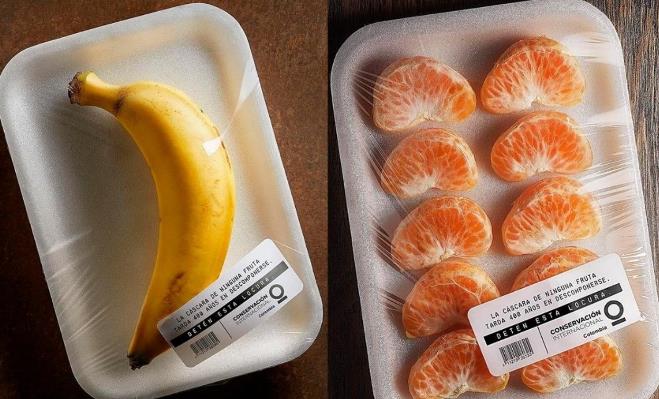 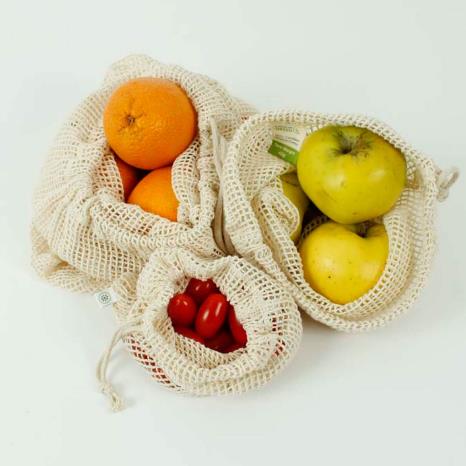 MANDARINA PELADA
PLÁTANOS EN PLÁSTICO
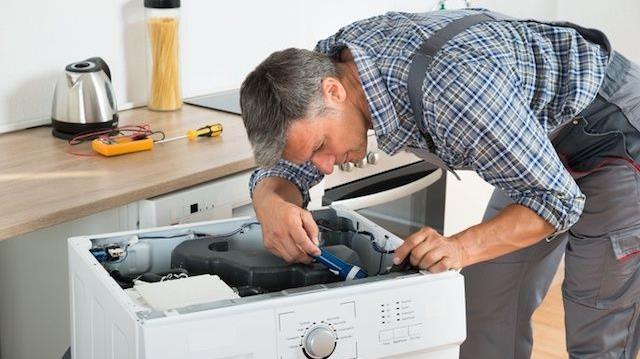 REPARAR
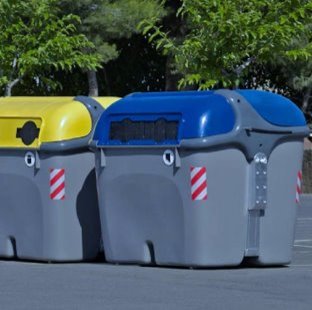 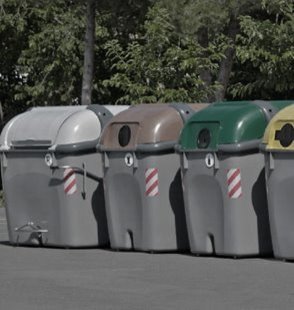 RENOVAR
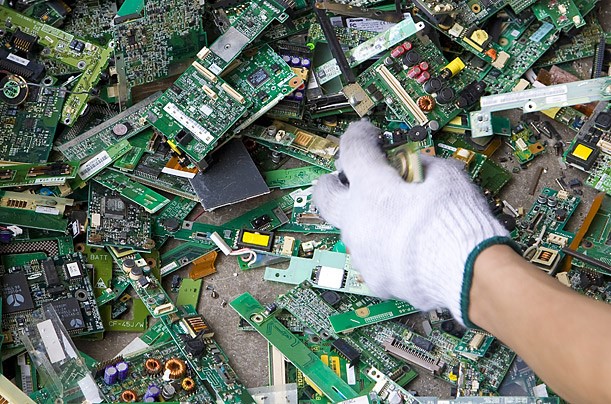 RECUPERA
Esta foto de Autor desconocido se concede bajo licencia de CC BY-SA.
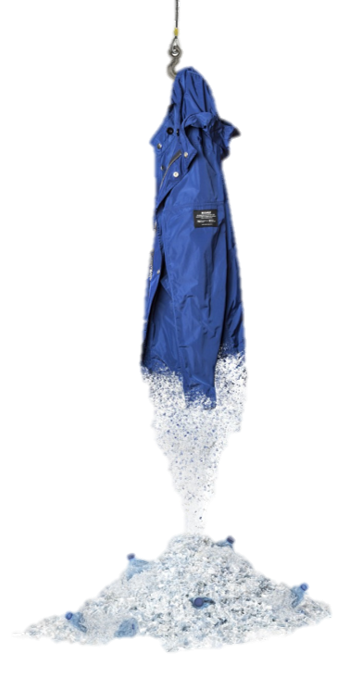 70 PET botilak=1m ehuna
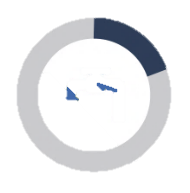 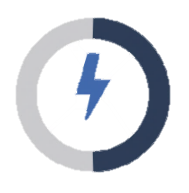 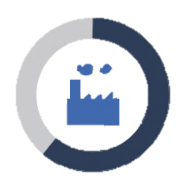 20% 
UR KONTSUMOA MURRIZTEA
50% 
ENERGIA-KONTSUMOA MURRIZTEA
60% 
CO2 ISURIAK MURRIZTEA
[Speaker Notes: RECICLAR
Gestionar correctamente nuestros residuos.
Separa correctamente todos los residuos que generamos para su reciclado.
No arrojar ningún tipo de residuo al medio natural (ni en la ciudad), ni usar el WC para estos fines.

1 CAMISETA DE ALGODÓN VIRGEN NECESITA 2,500 L DE AGUA.
1 CAMISETA DE ALGODÓN RECICLADO, 0 L. PORQUE EL RECICLADO ES UN PROCESO MECÁNICO.]
ETA BAT DAGOELA JAKINGO BAZENU
8º R?
[Speaker Notes: EL ORDEN DE FACTORES SÍ ALTERA EL PRODUCTO…]
RECOGER
BASURALEZA ETA INFORMAZIOA
[Speaker Notes: BASURALEZA E INFORMACIÓN

Participar en las actividades organizadas de recogida de residuos y toma datos a través de la ciencia ciudadana: así conseguiremos conocer mejor donde se acumulan, qué tipo y cantidad, tan importante para PONER SOLUCIÓN AL PROBLEMA.
Así generaremos conciencia educando en nuestro entorno social sobre el grave problema de la basuraleza.]
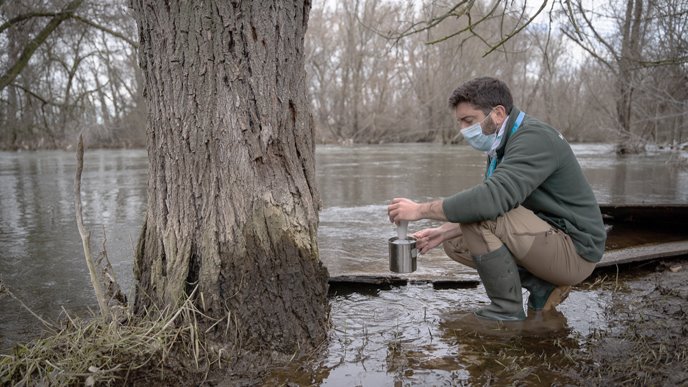 HERRITARREN ZIENTZIAIkaskuntza aktiboaren bidez
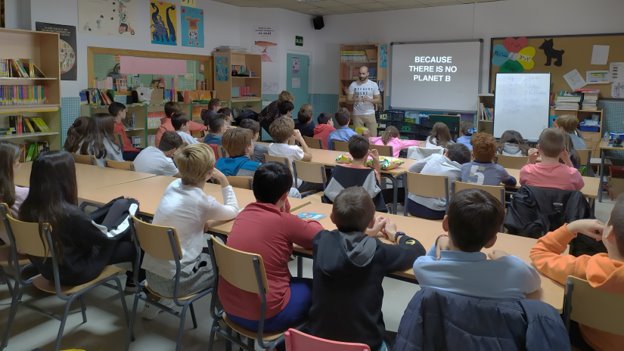 SENTSIBILIZAZIOA ikasgelan eta ikasgelatik kanpo, hezkuntza-baliabide irekiekin
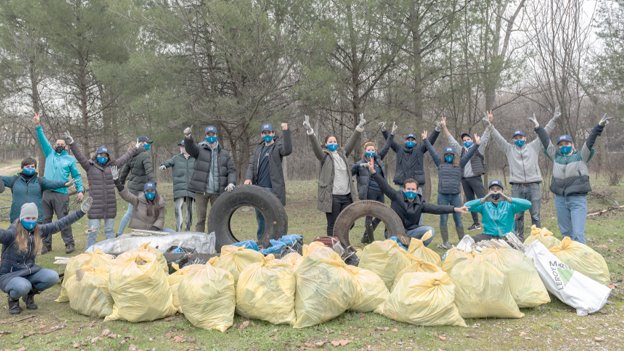 ARAZOA IDENTIFIKATZEA ikaskuntza- eta zerbitzu-metodologian
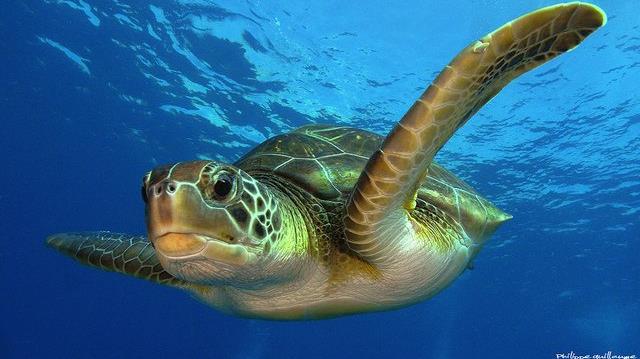 ALDAKETAREN PARTE DA AULAS LIBERA
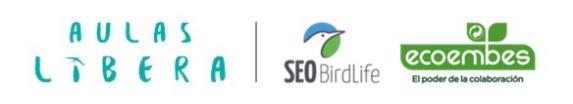